Lesson For 
Unit 6: Day 2
Family and Time
Review Words
What time is it?
REPEAT AFTER ME!
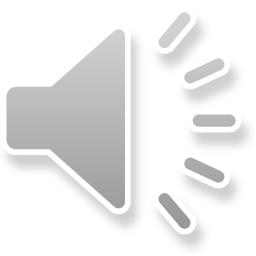 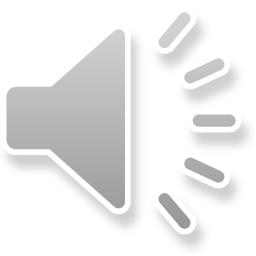 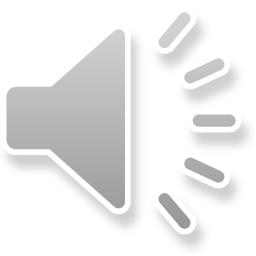 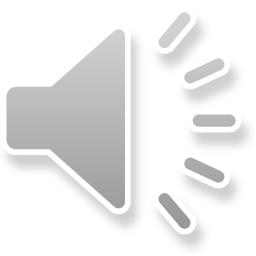 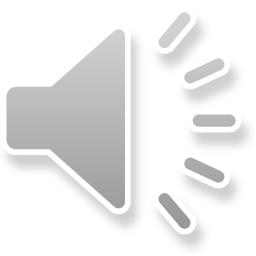 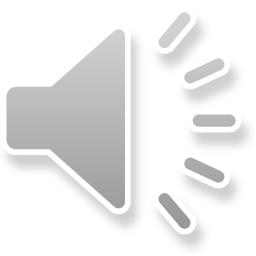 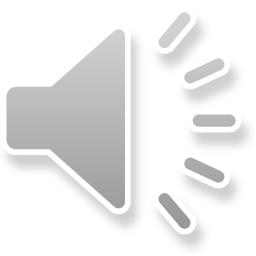 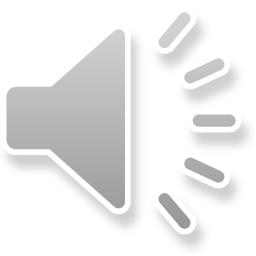 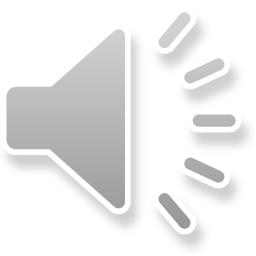 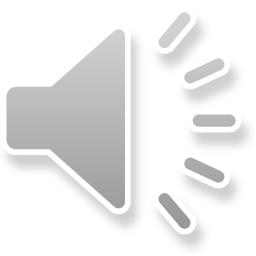 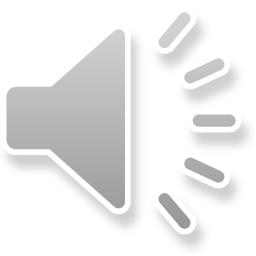 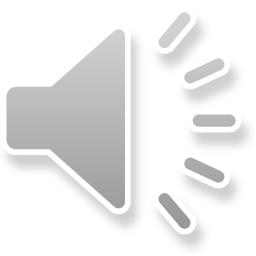 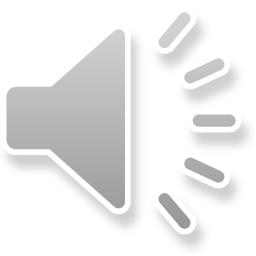 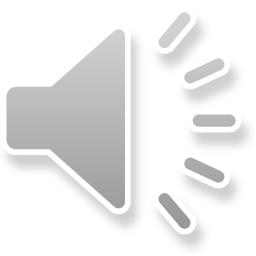 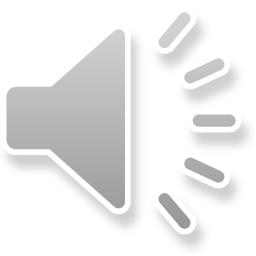 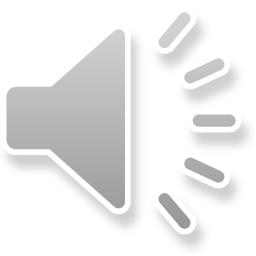 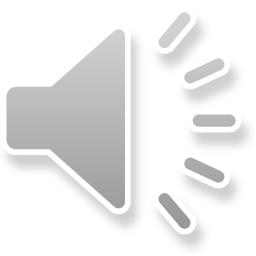 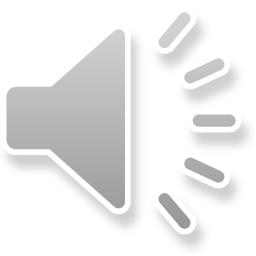 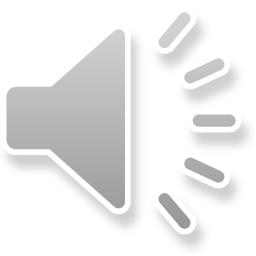 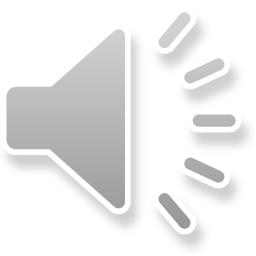 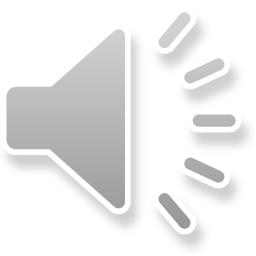 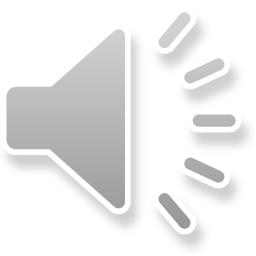 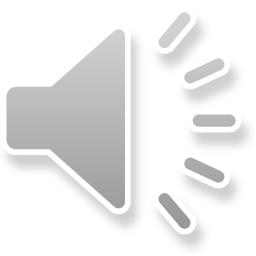 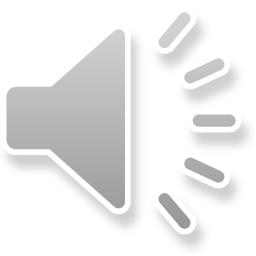 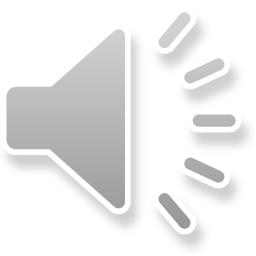 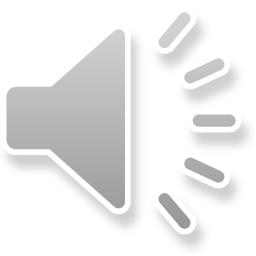 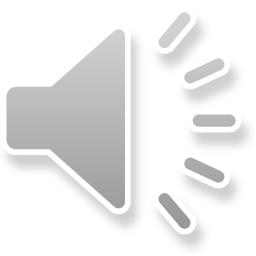 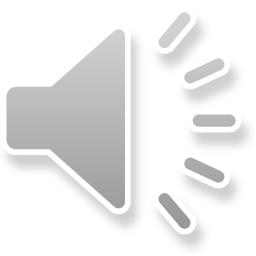 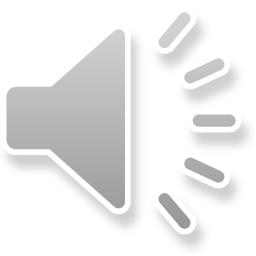 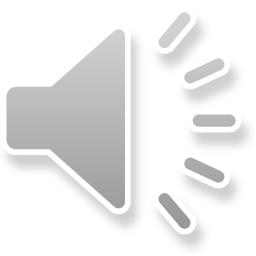 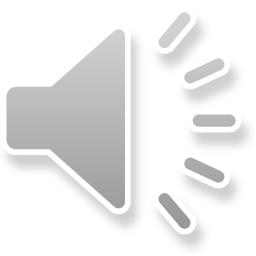 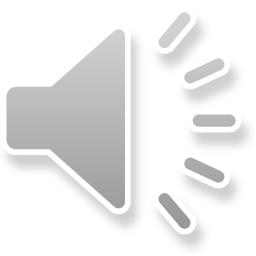 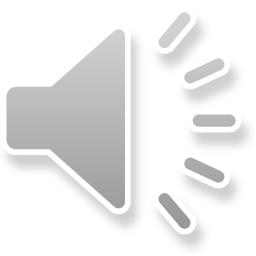 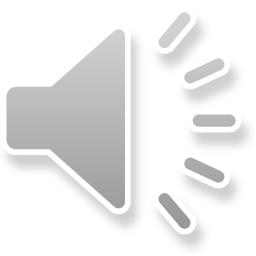 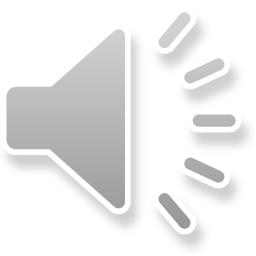 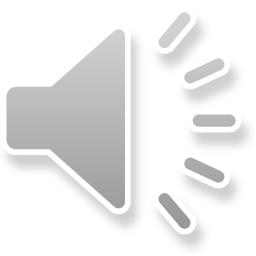 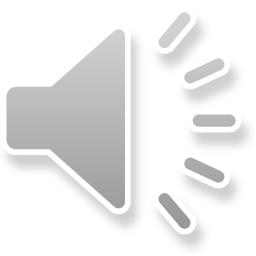 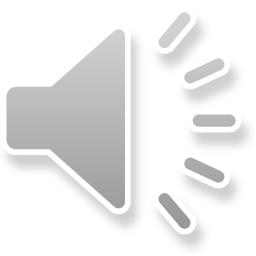 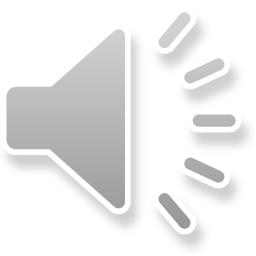 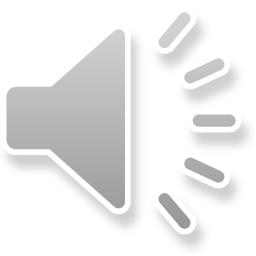 Repeat after me!
The OLDER MAN is wearing a hat.
He is the GRANDFATHER to the son.
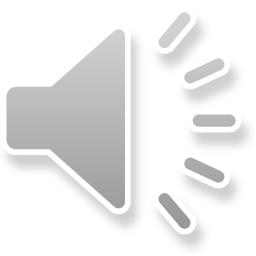 The MAN has on a black shirt.
He is the FATHER to the son.
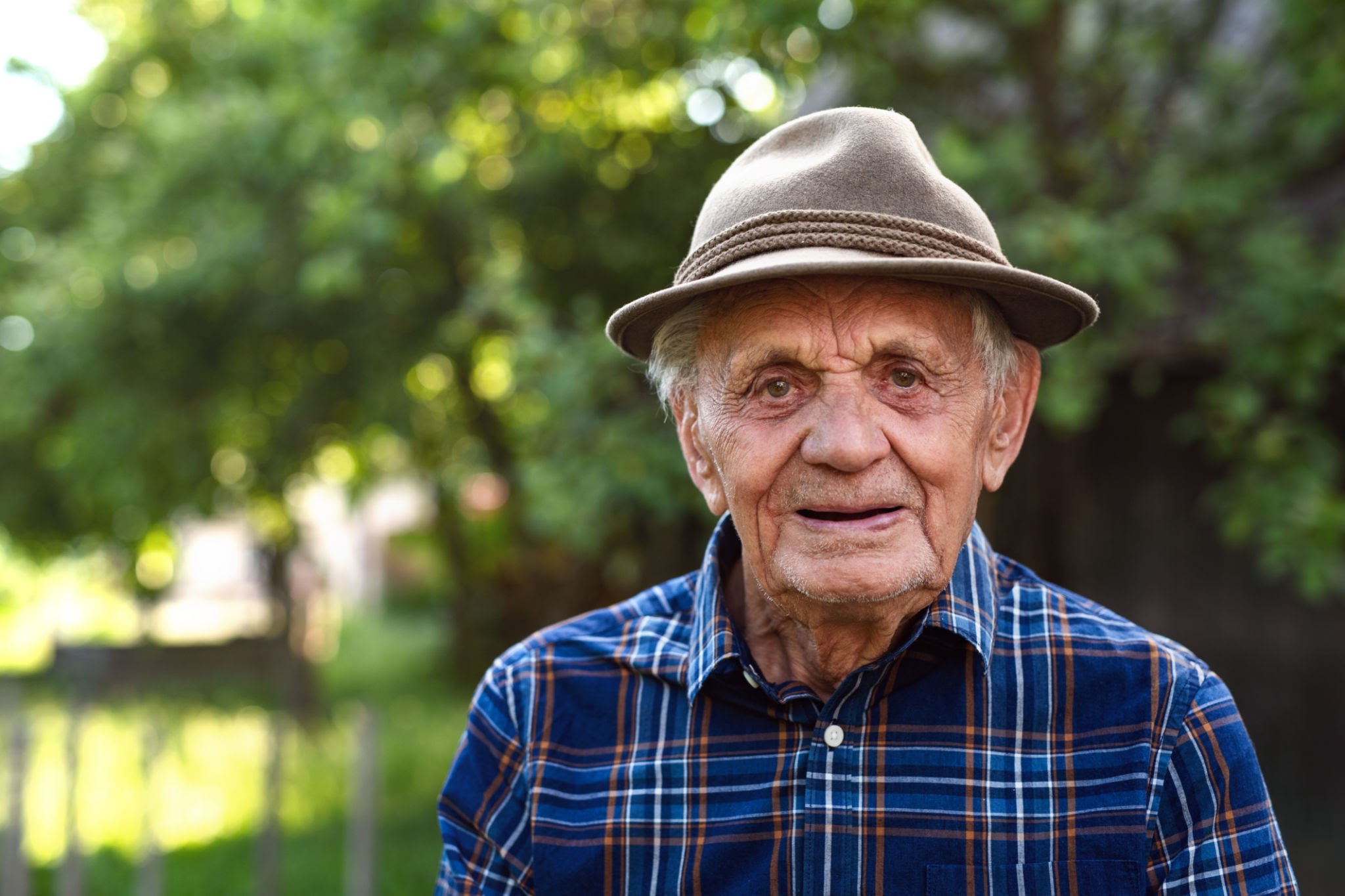 The BOY is playing baseball. 
He is the SON to the father.
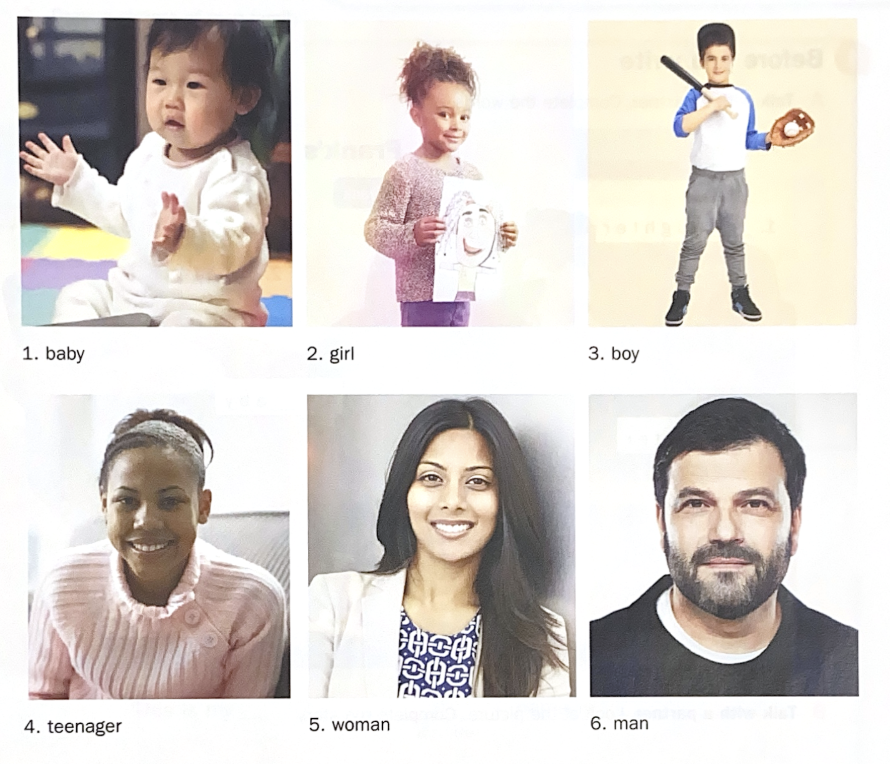 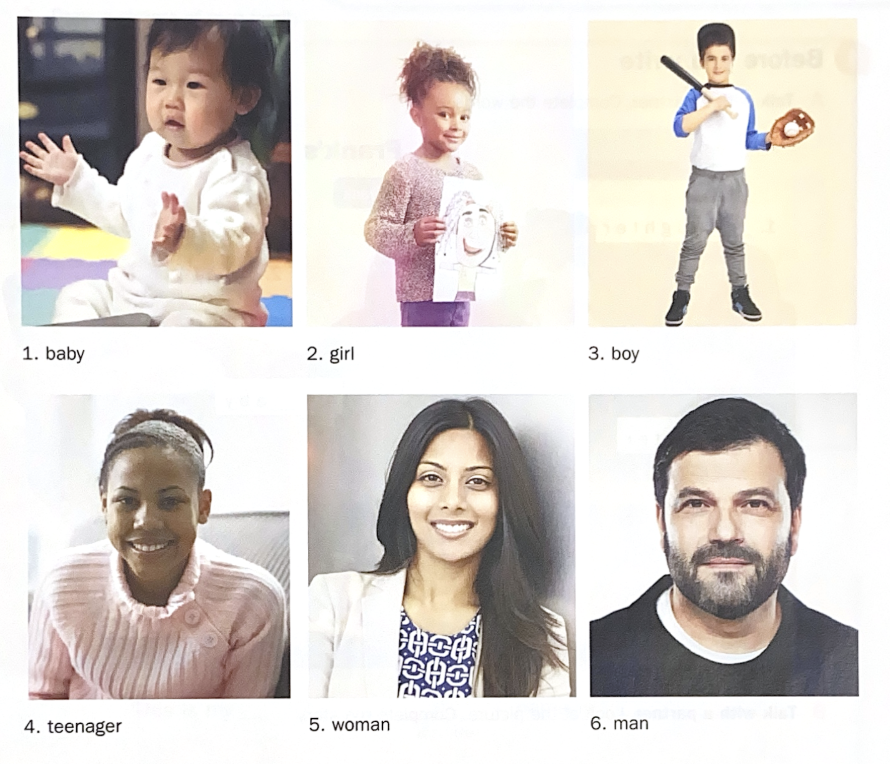 older man
grandfather
man
father
boy
son
Repeat after me!
The OLDER WOMAN has short, gray hair.
She is the GRANDMOTHER to the DAUGHTER.
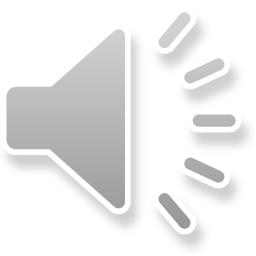 The WOMAN has long hair.
She is the MOTHER to the DAUGHTER.
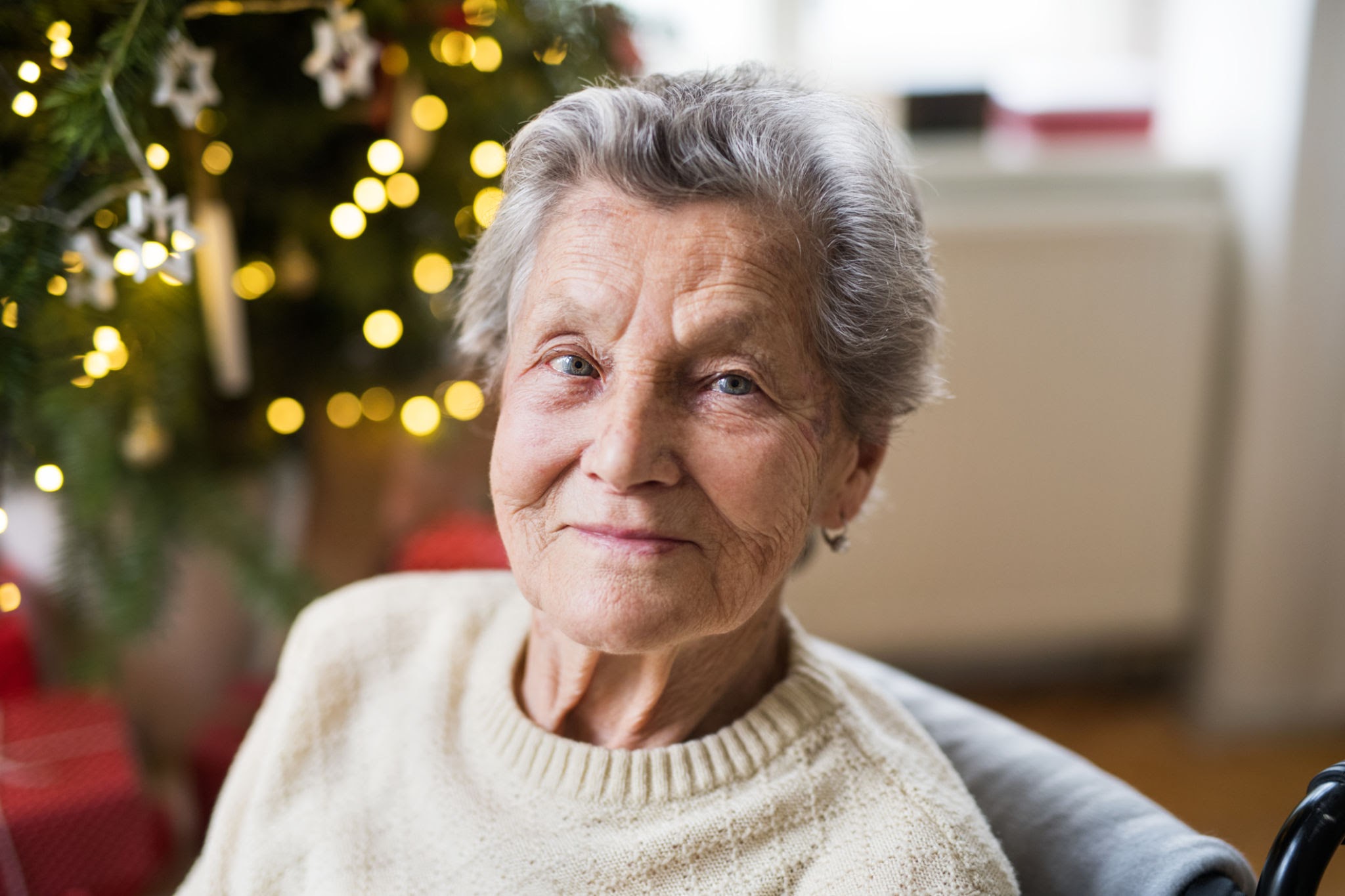 The GIRL is playing on her phone. 
She is the DAUGHTER to the MOTHER.
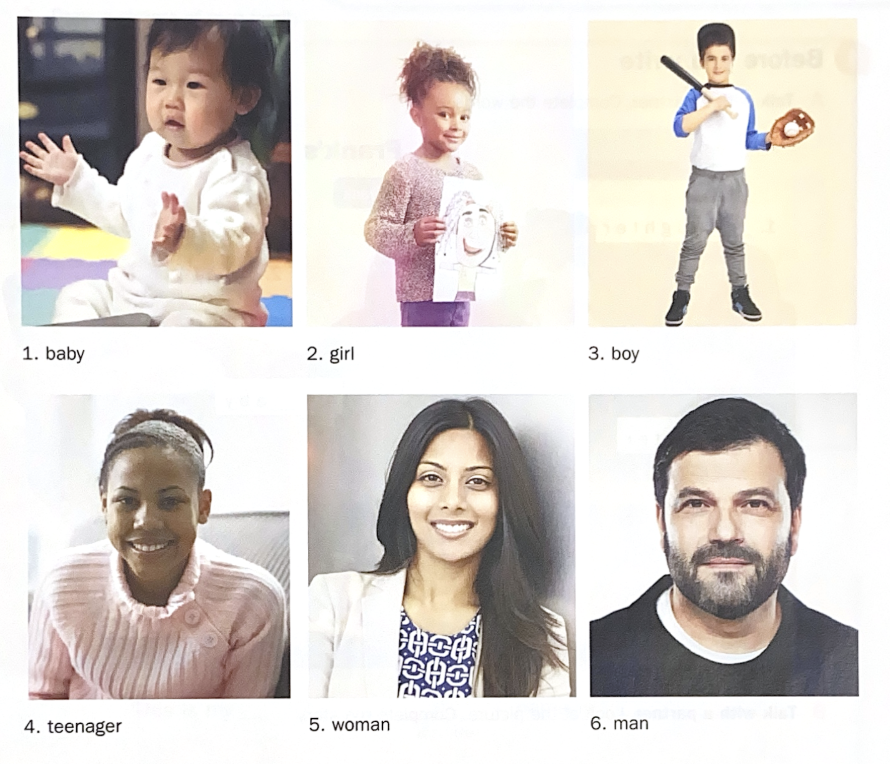 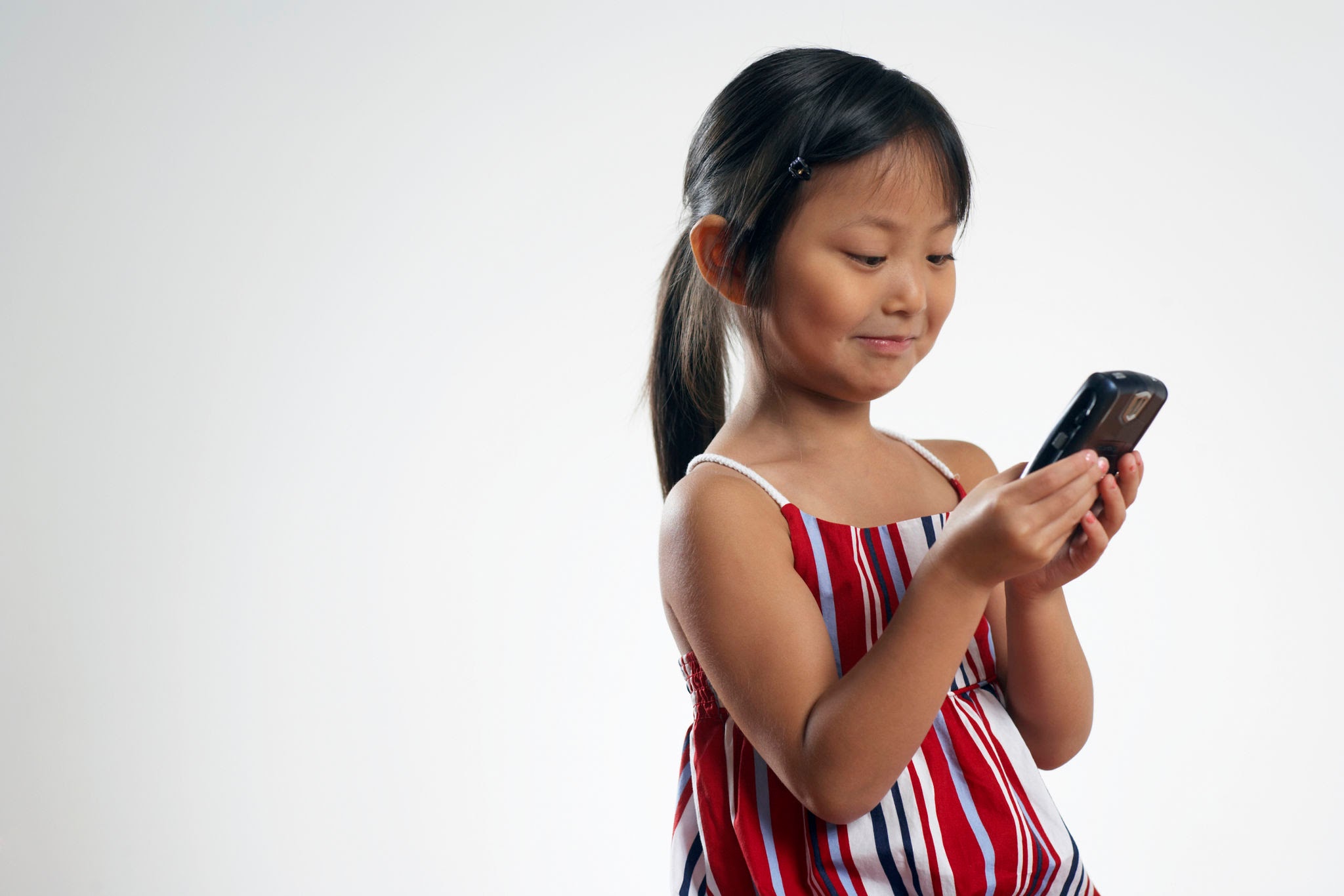 older woman grandmother
woman
mother
girl
daughter
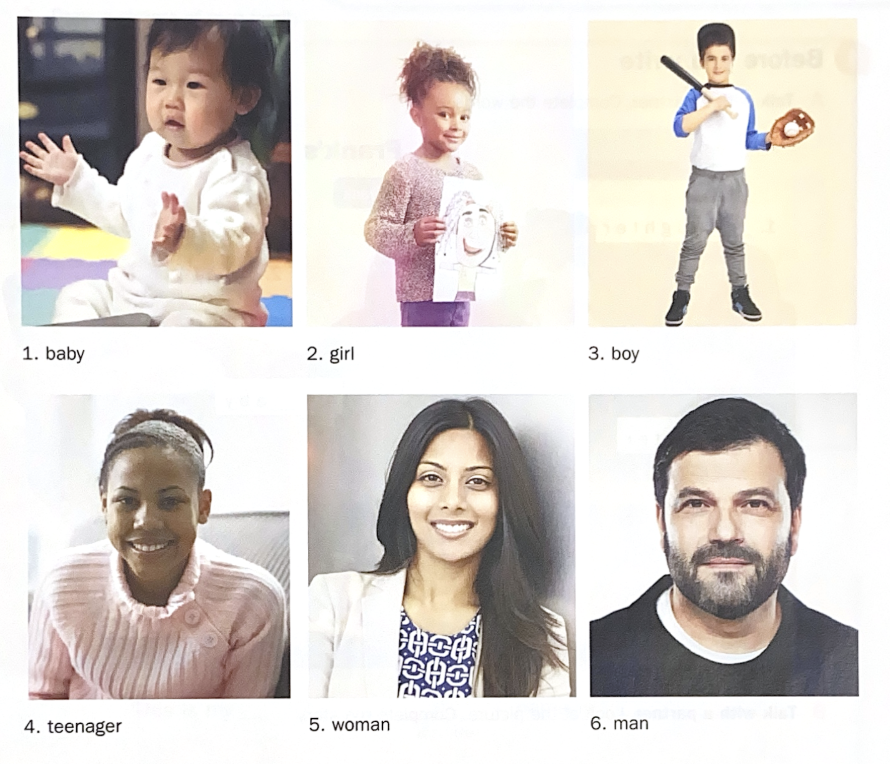 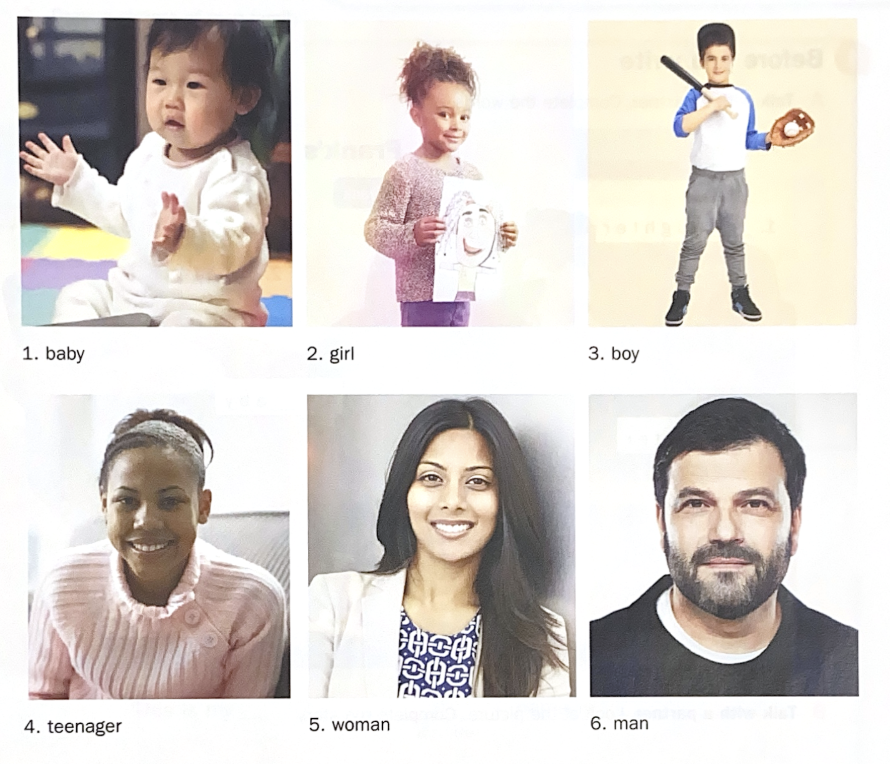 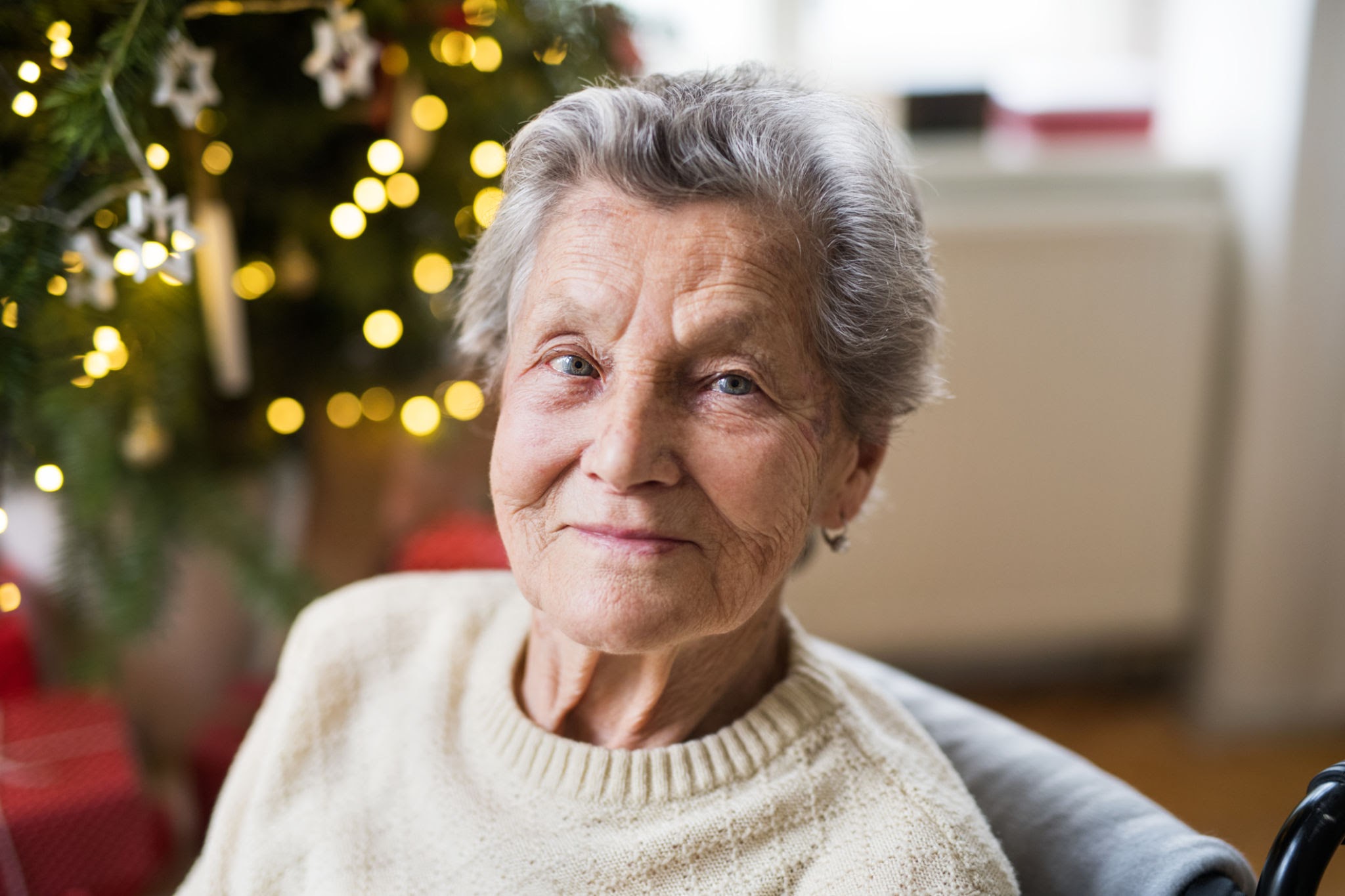 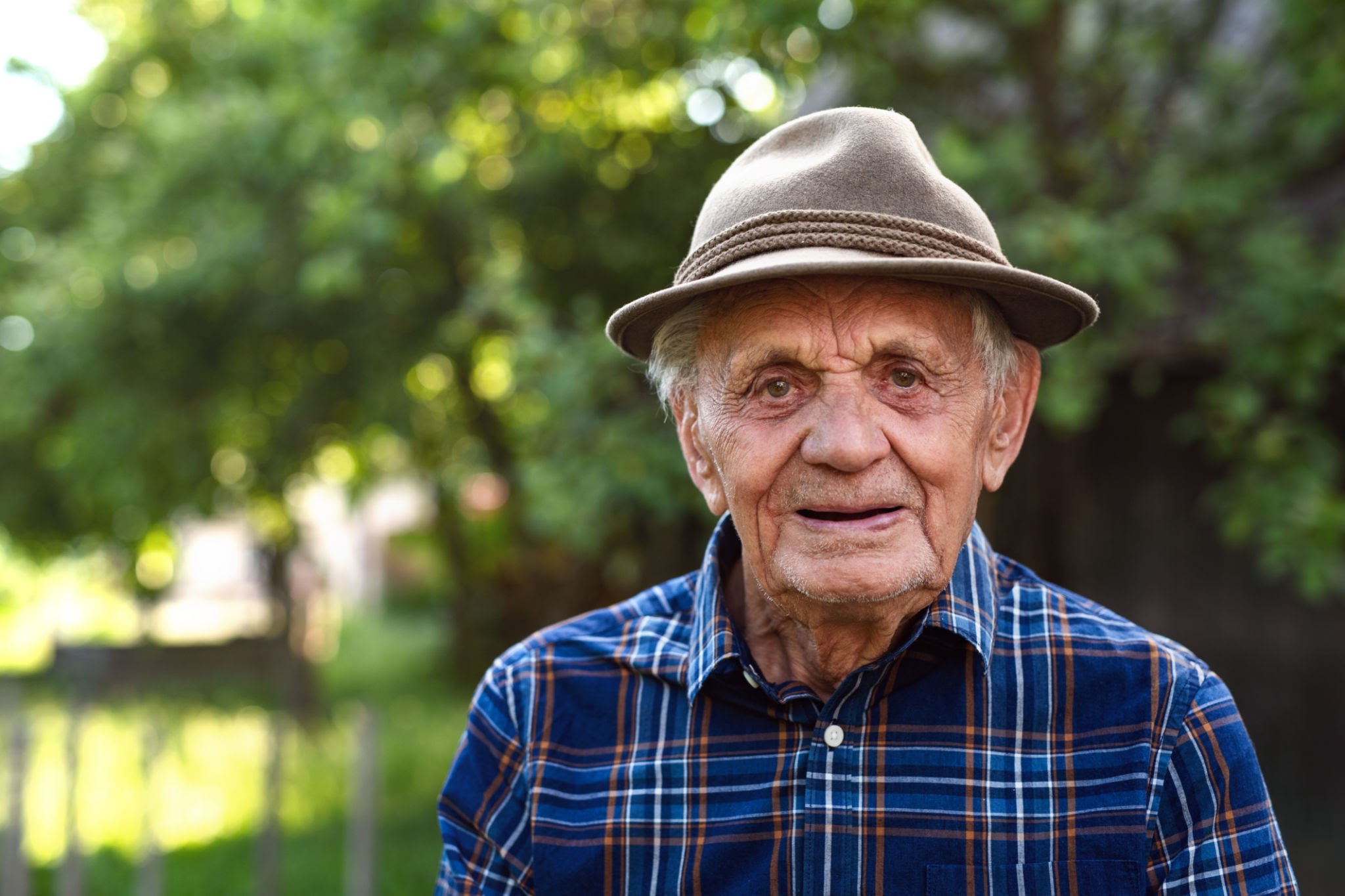 grandfather and grandmother
father and mother
husband and wife
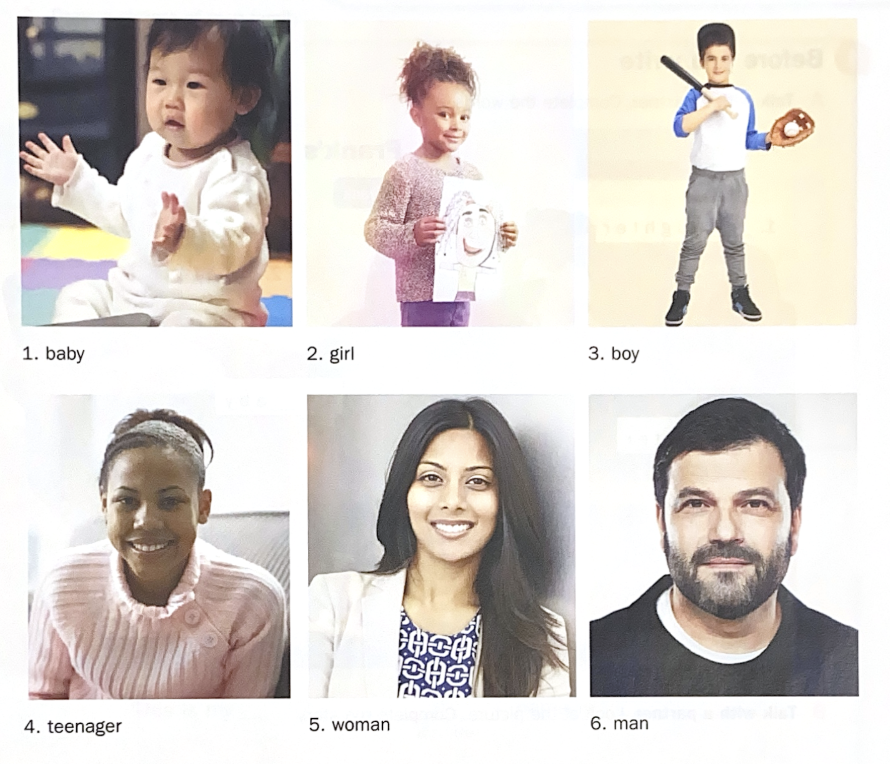 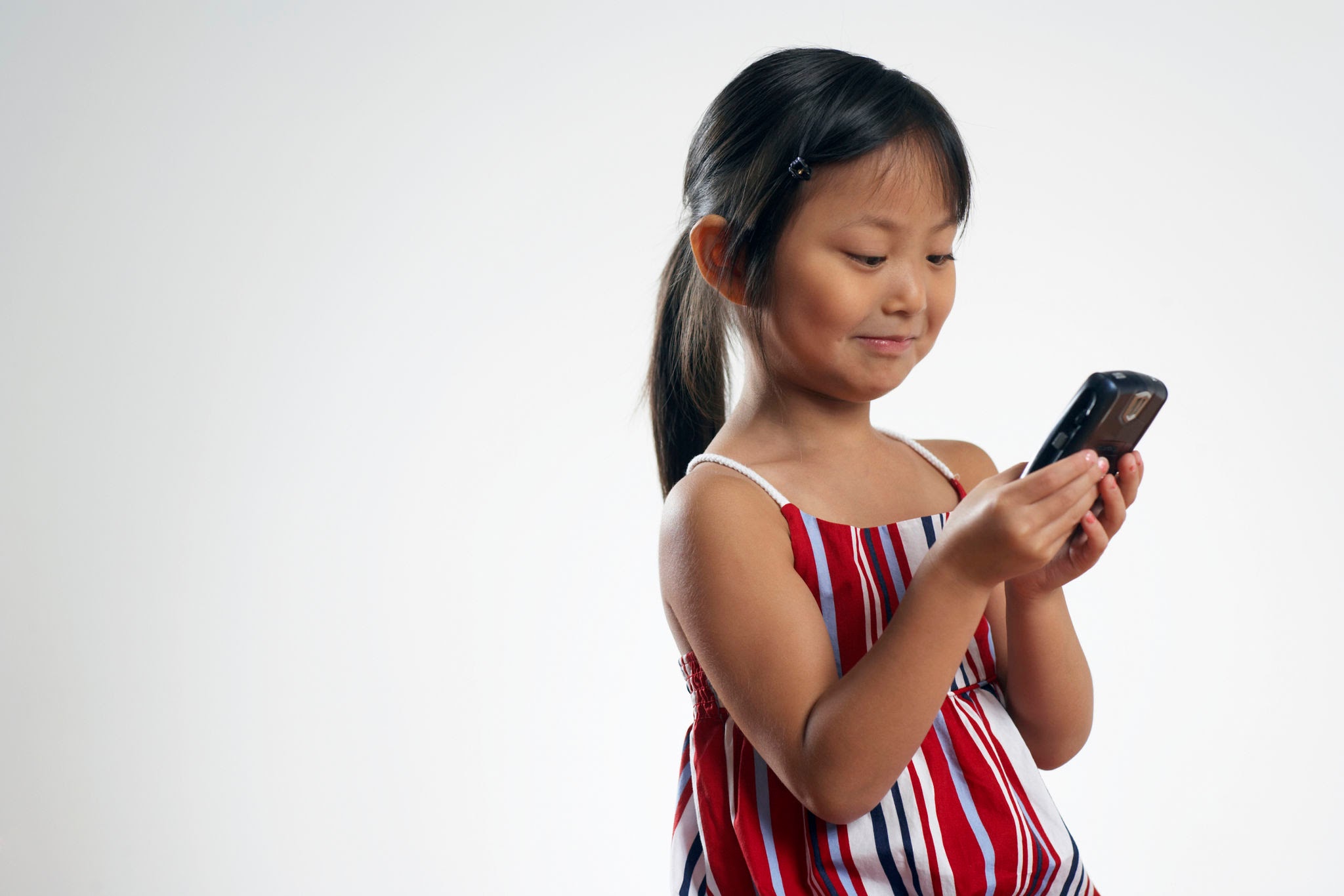 Who is married? 

The FATHER and MOTHER are married. 
They are HUSBAND and WIFE.
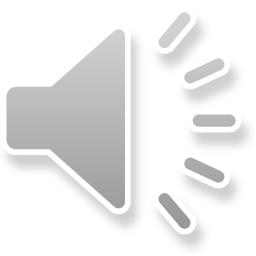 son and daughter
brother and sister
Repeat after me!
Practice.
Read Out Loud.
Where are grandfather and grandmother sitting?  

They are ____________.

Where is the father? 

The father ___________.

Where is the mother?

The mother __________. 

Do the father and mother have any children? 

Yes, they have a son and daughter. 
The brother and sister are playing with the ball.
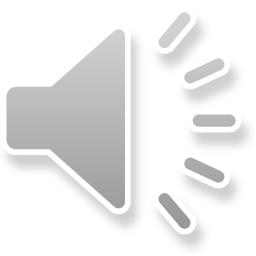 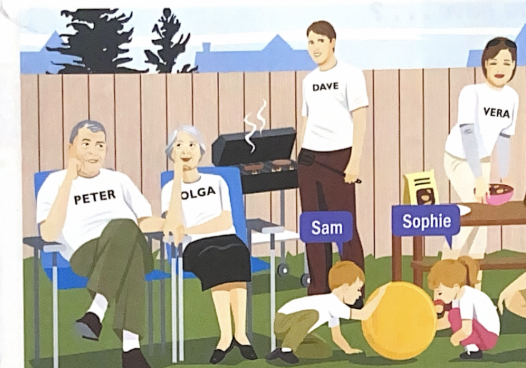 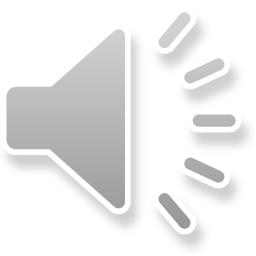 grandmother
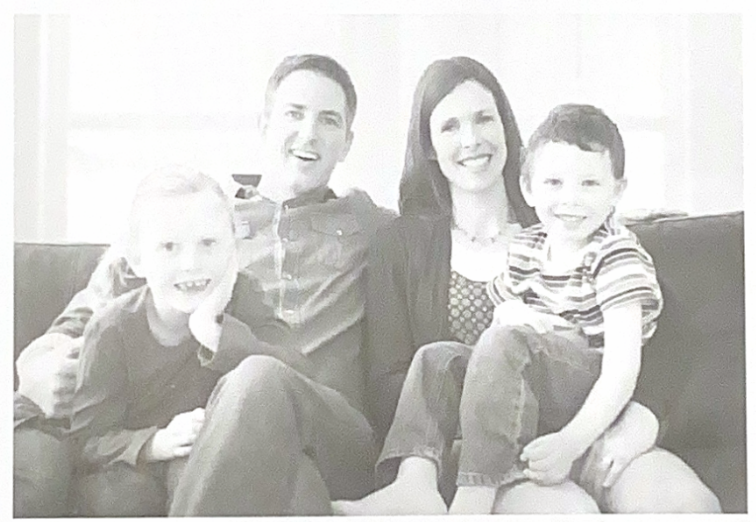 mother
wife
grandfather
father
husband
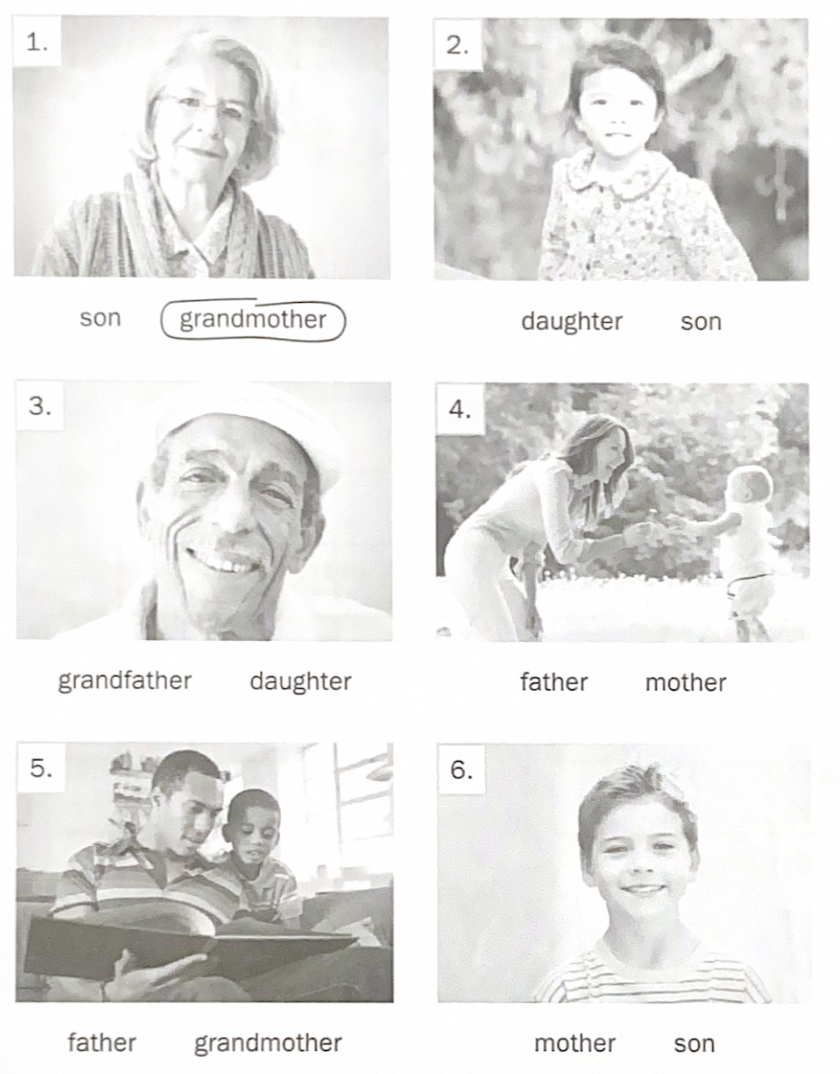 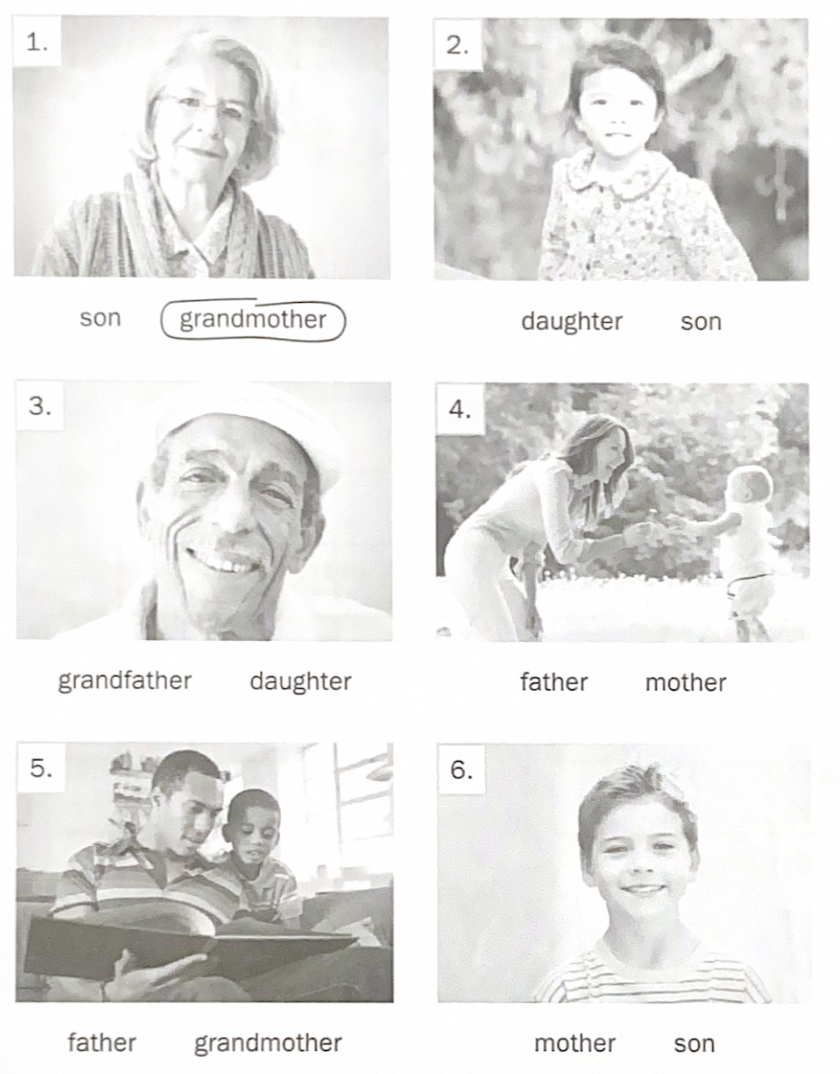 son
daughter
The grandmother is a _____.

The father is a _____.

The mother is a _____.

The grandfather is a _____.

The son is a _____.

The daughter is a _____.
Complete the sentences with: 
		              Man / Woman
Boy / Girl

Listen to the recording.

Repeat.
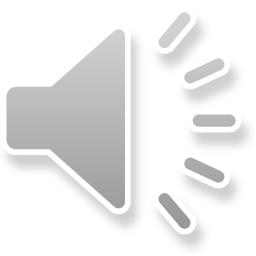 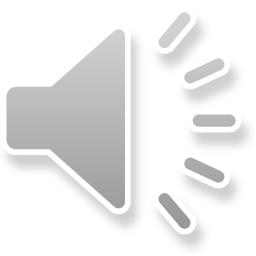 grandmother
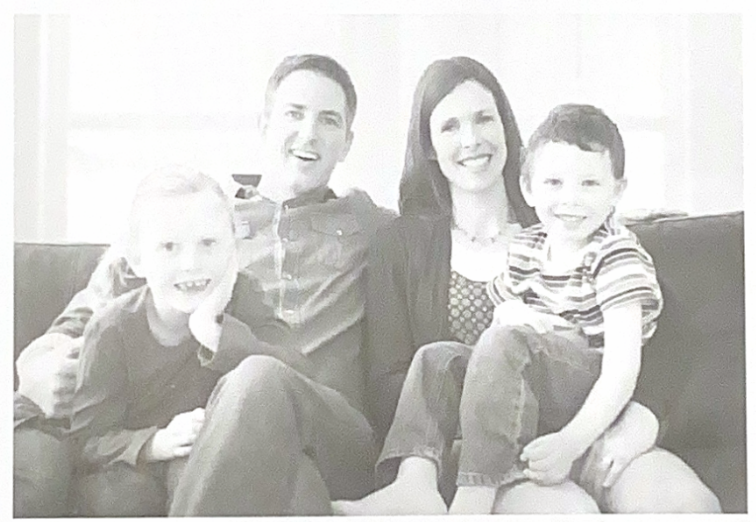 mother
wife
grandfather
father
husband
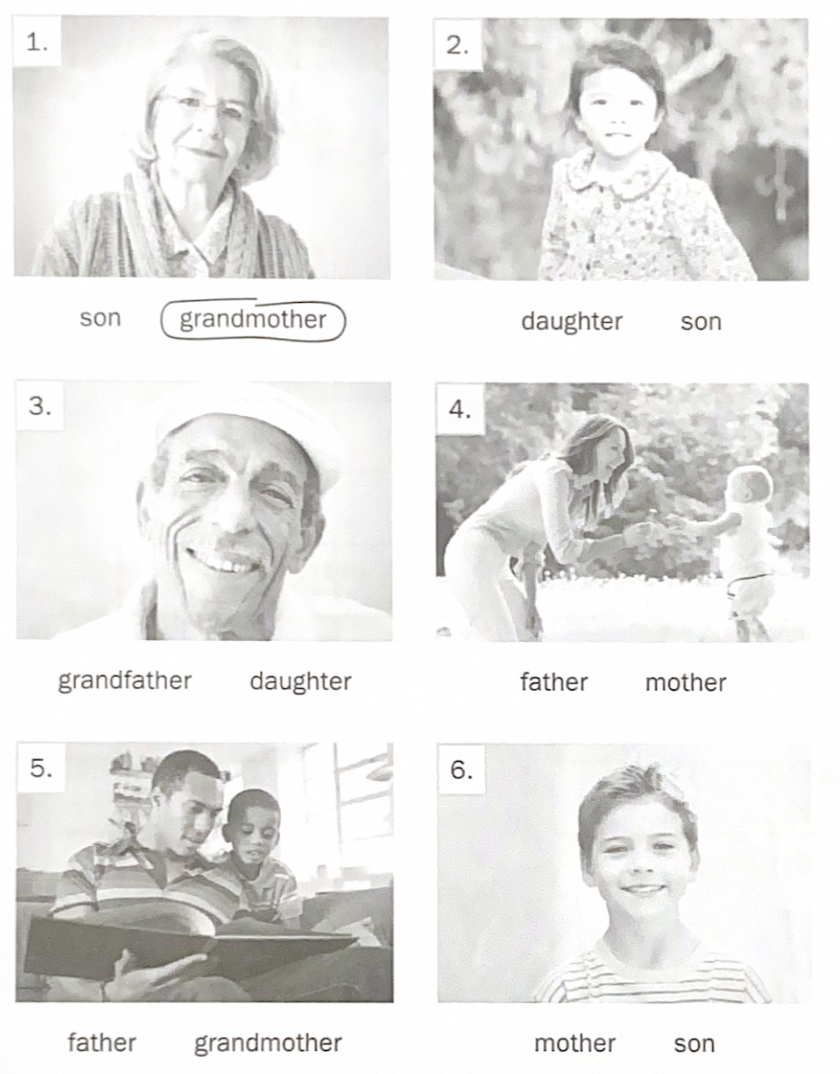 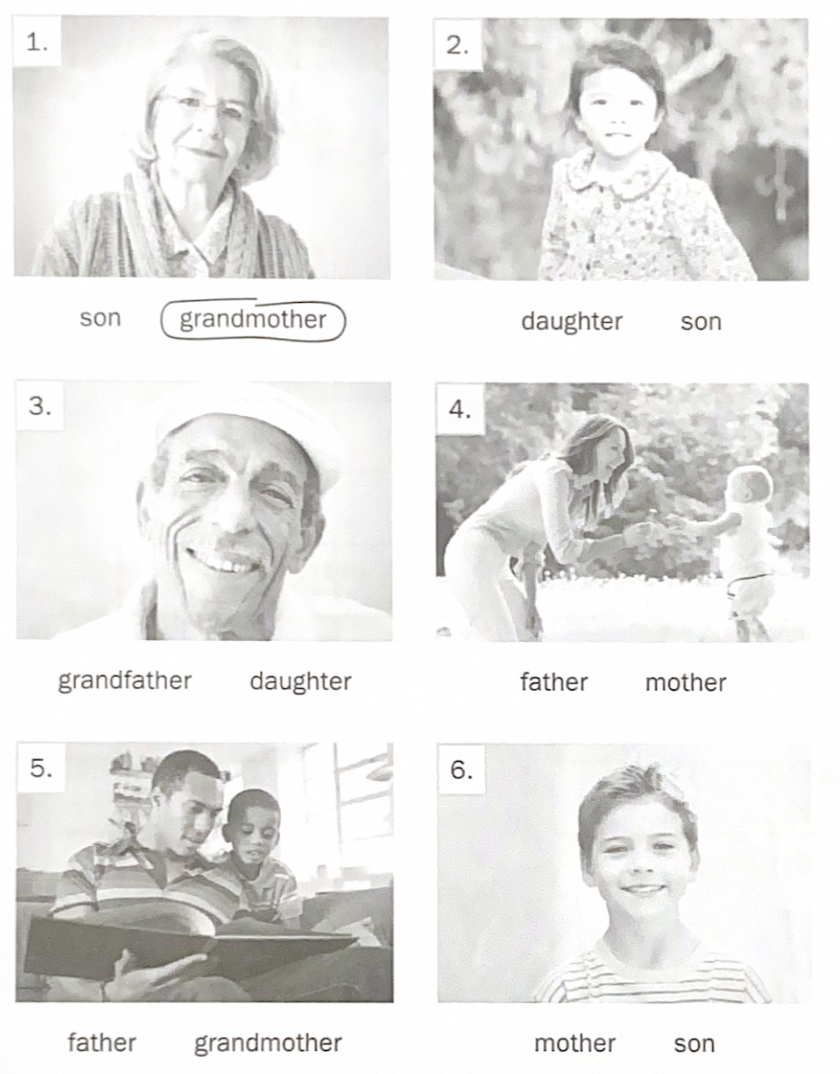 son
daughter
The man and woman got married. 
They became husband and wife. 
They have a daughter and a son.
Now they are called mother and father. Grandmother and Grandfather come to visit. 
They are a happy family. 
They spend lots of time together.
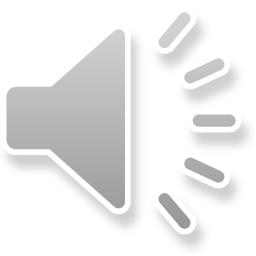 What TIME is it?                                        Repeat after me!
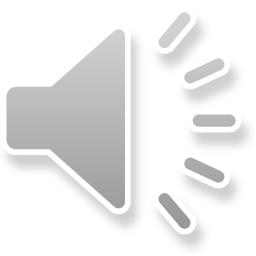 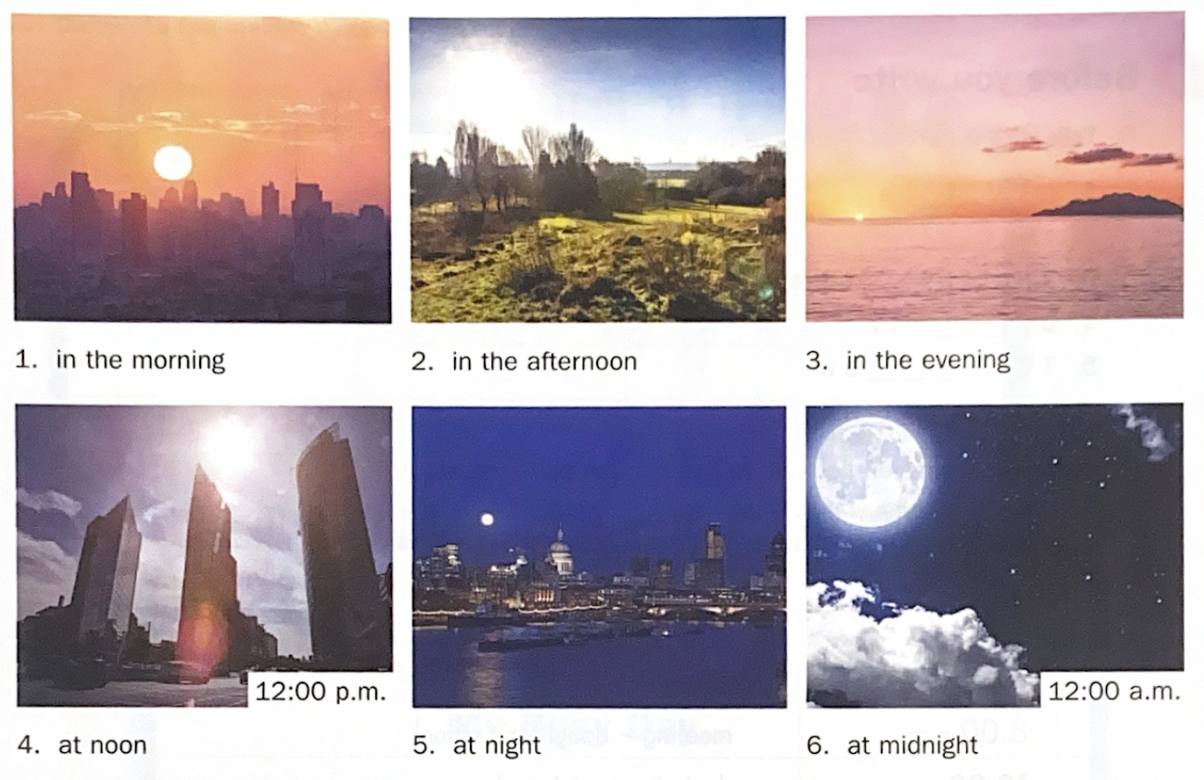 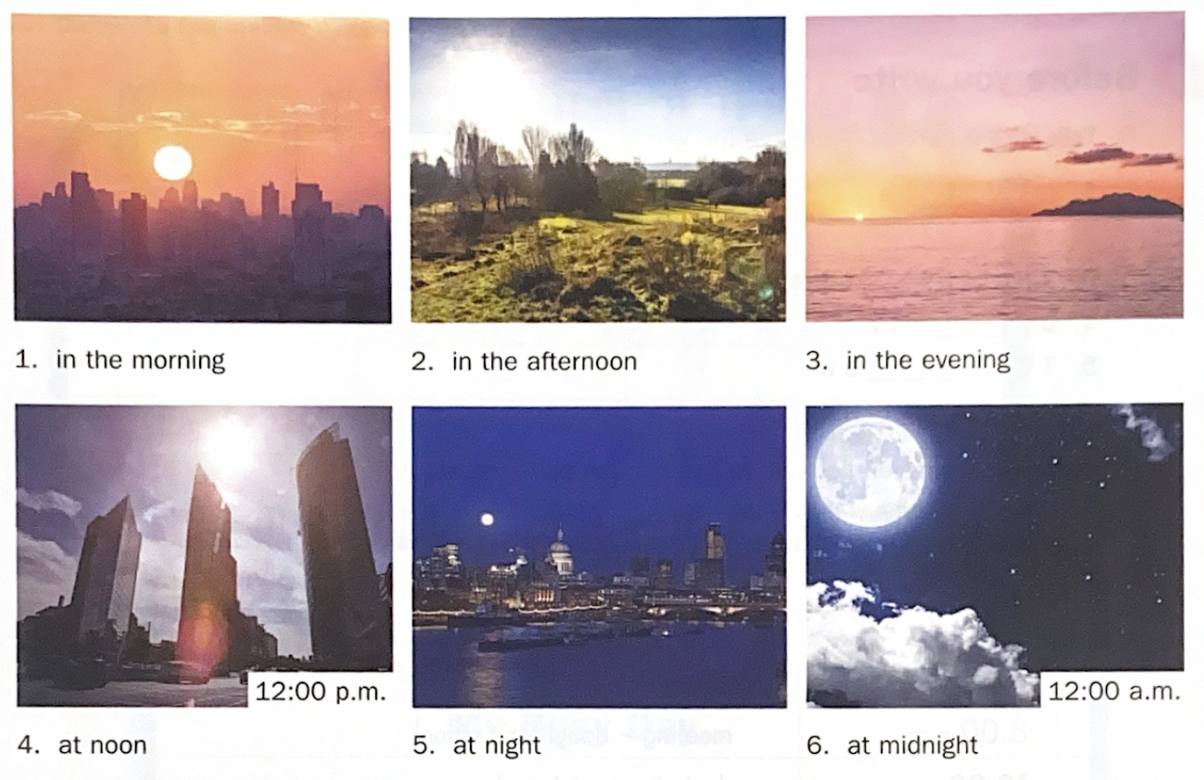 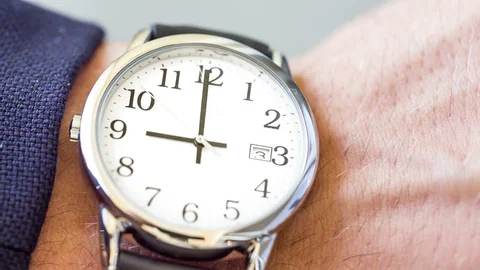 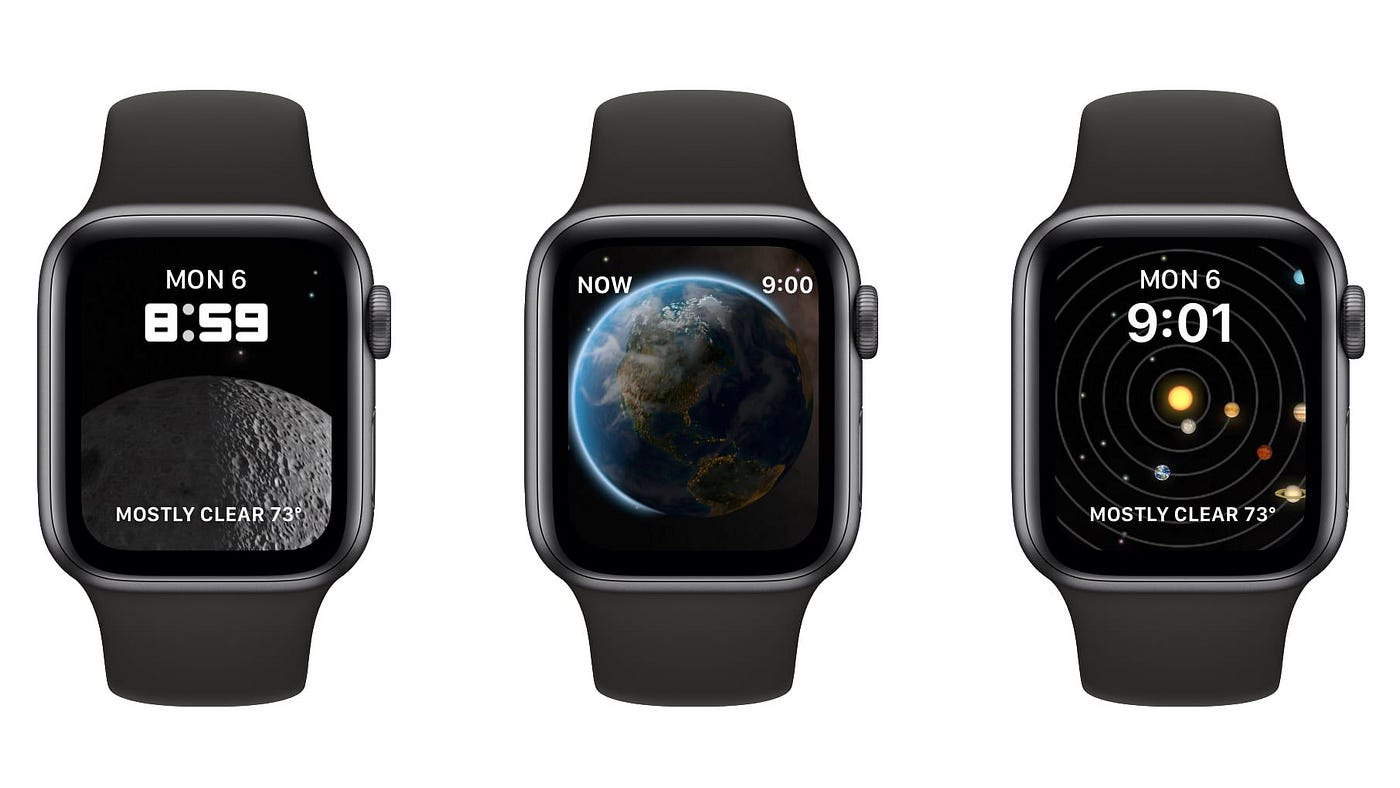 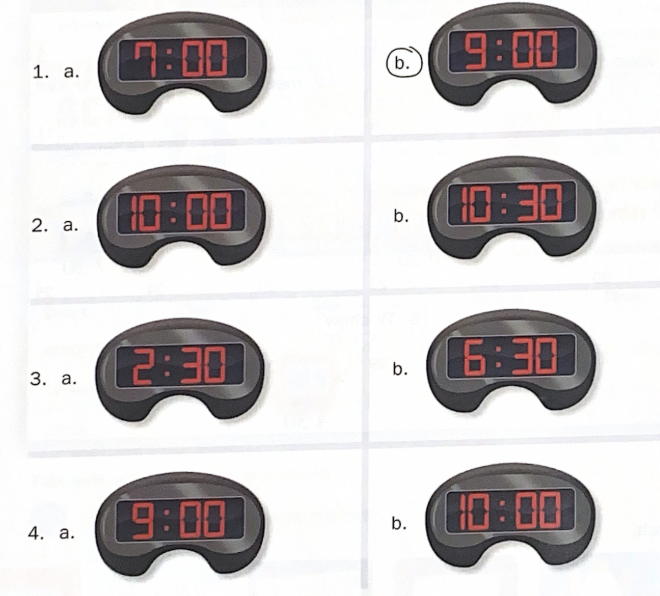 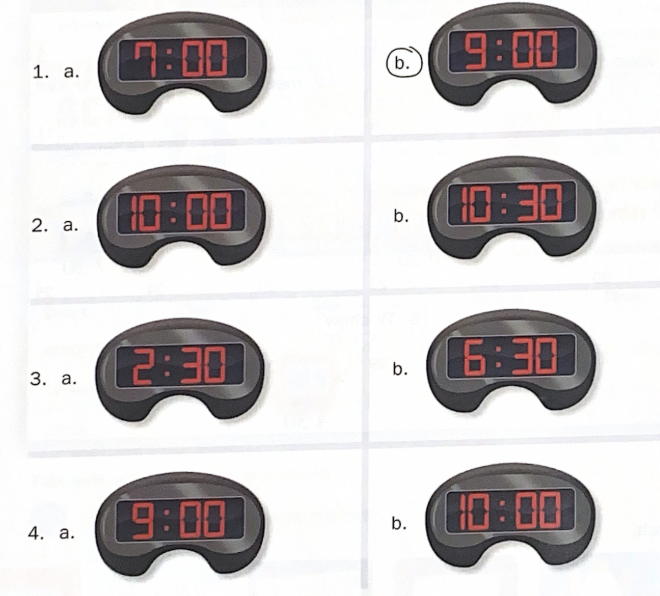 a.m.
morning
p.m.
night
Repeat after me!
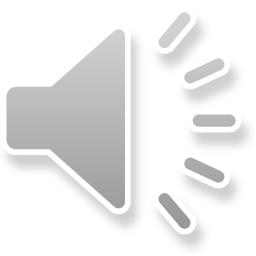 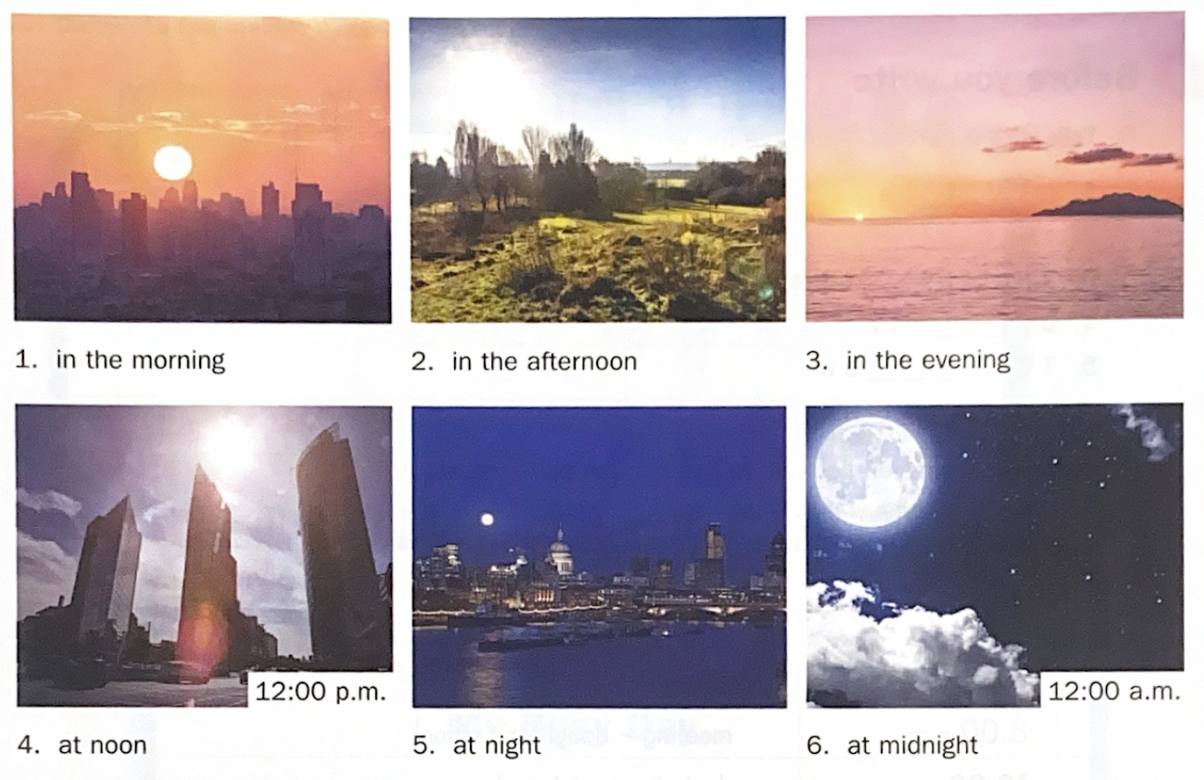 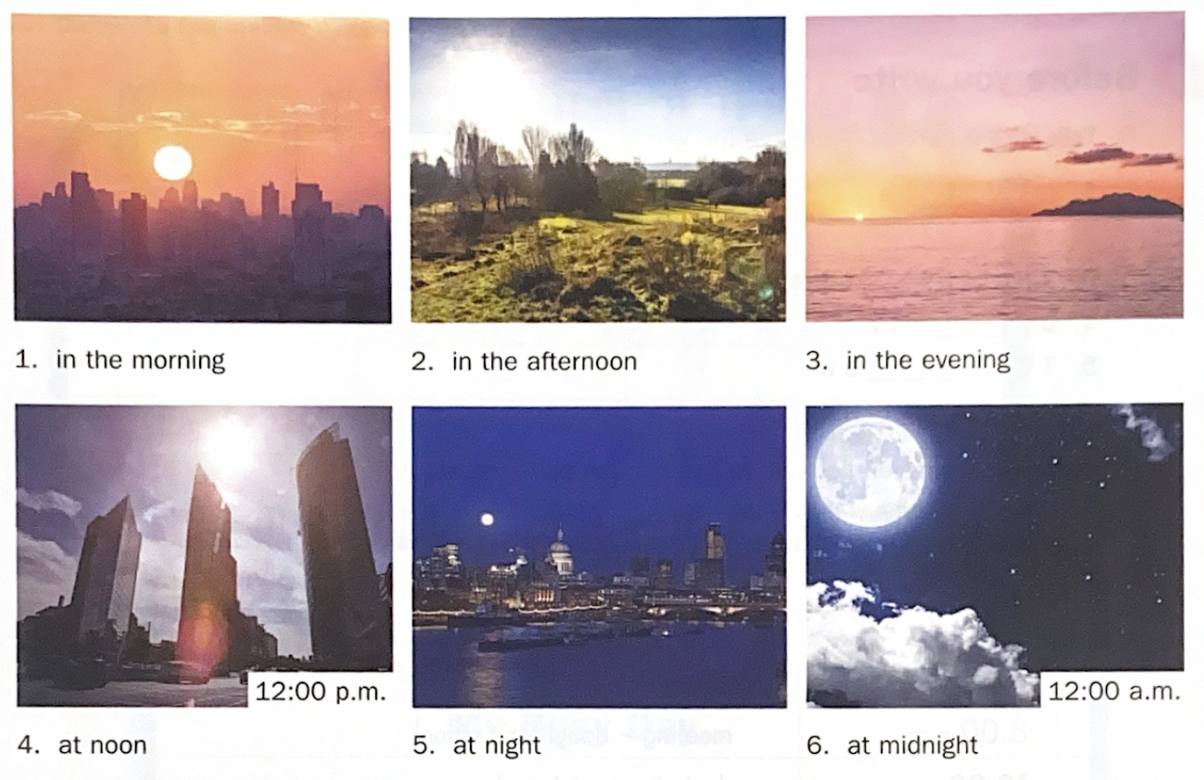 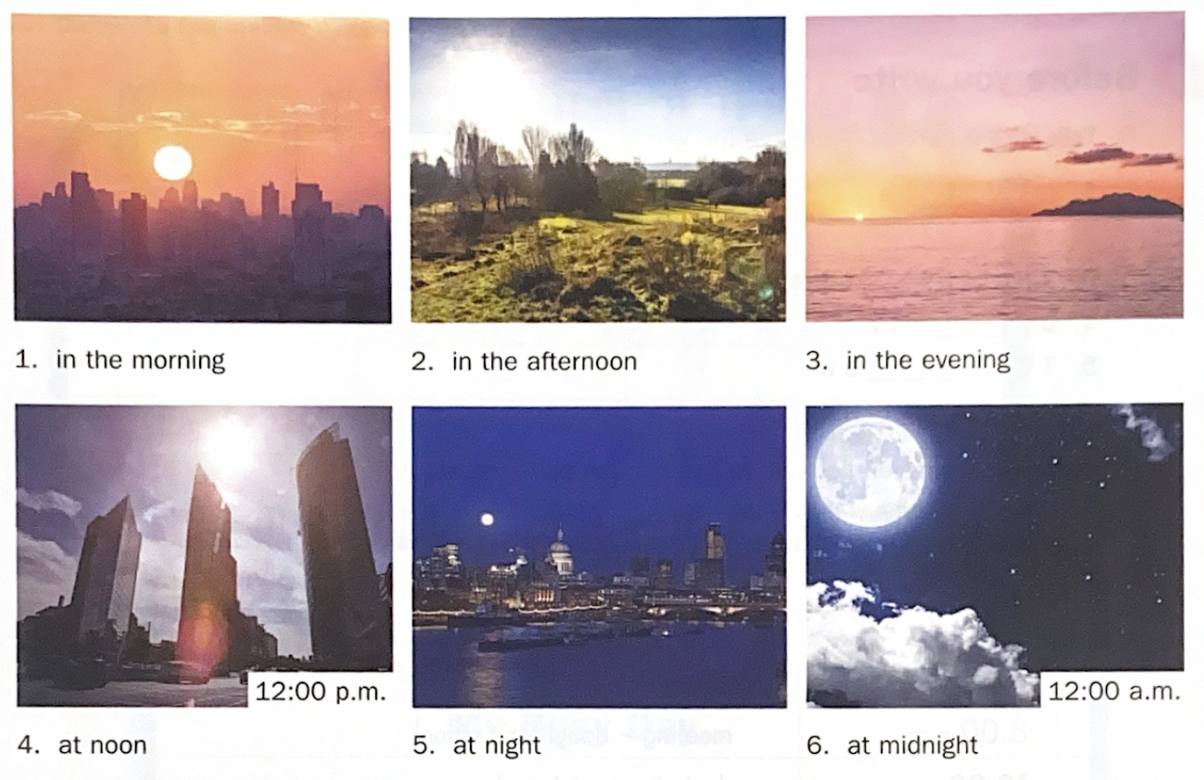 night (p.m.)
I eat dinner at night!
Afternoon (p.m.)
I eat lunch in the afternoon!
morning (a.m.)
I eat breakfast in the morning!
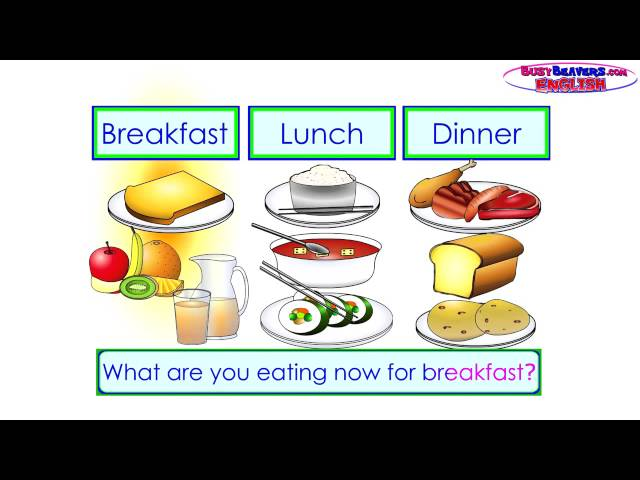 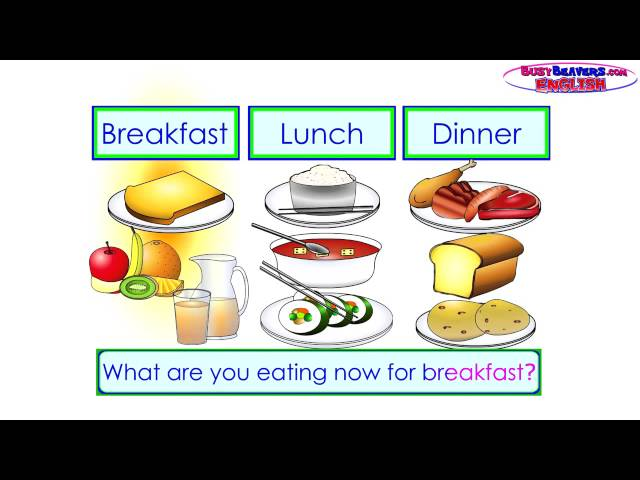 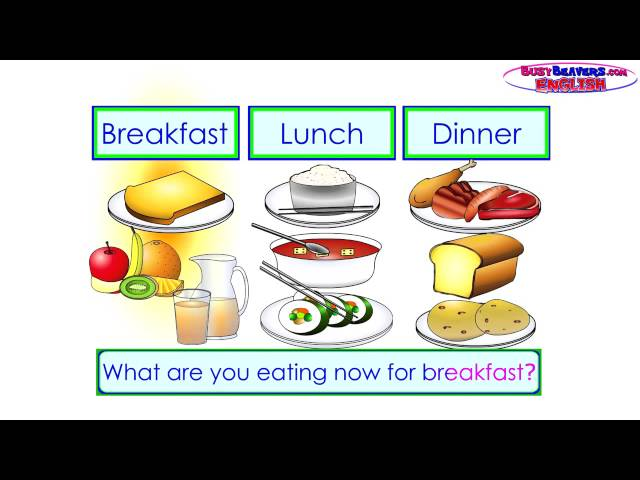 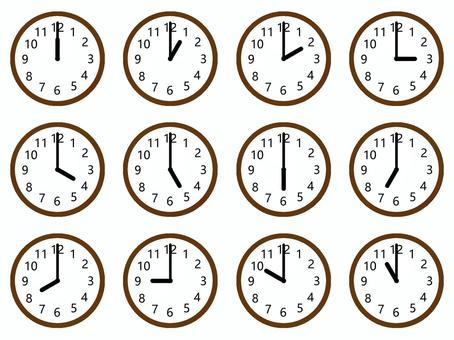 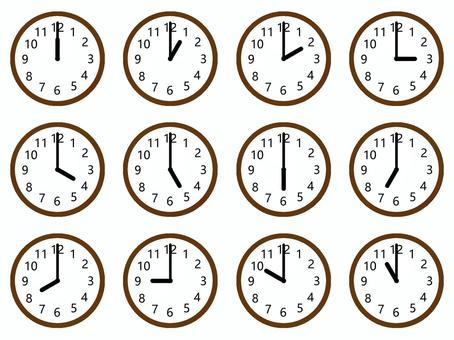 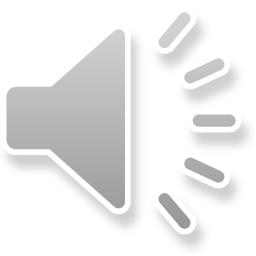 Repeat after me!
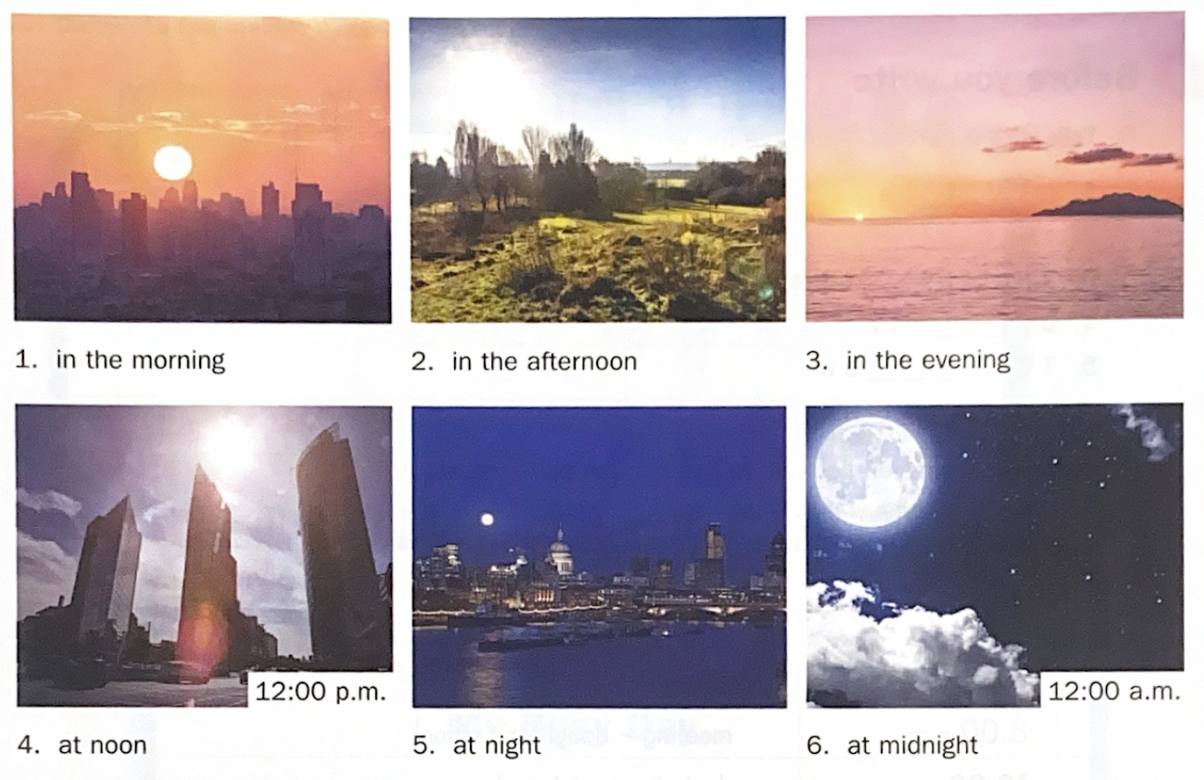 6 o’clock
7 o’clock
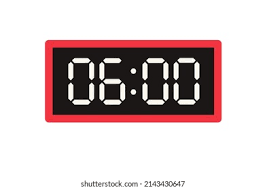 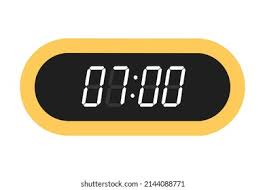 My alarm goes off at 6 o’clock in the morning!
Then I get ready for the day.
I eat breakfast at 7 o’clock in the morning!
morning (a.m.)
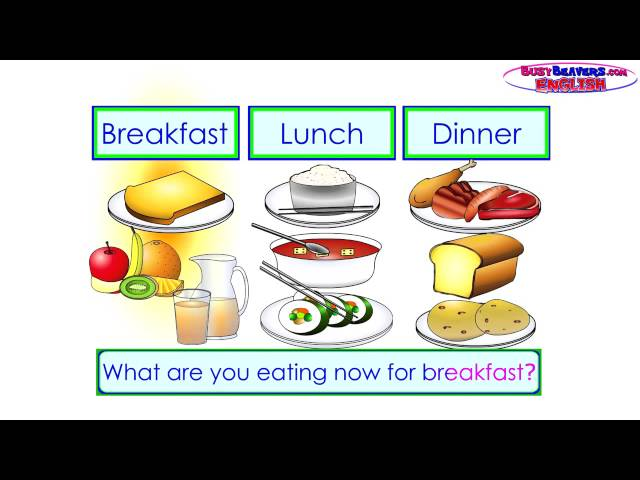 Repeat after me!
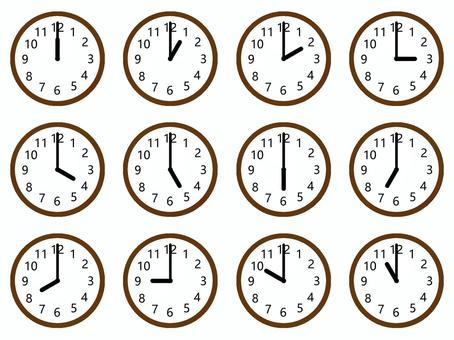 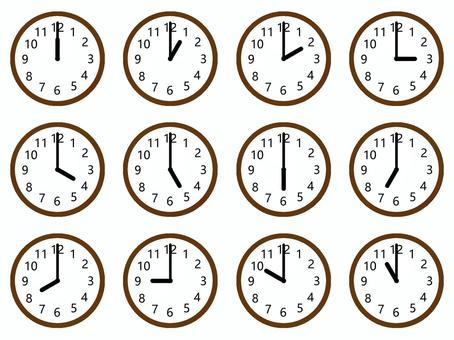 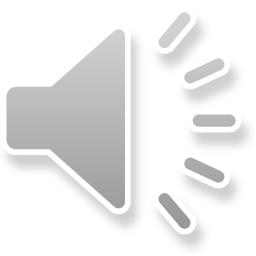 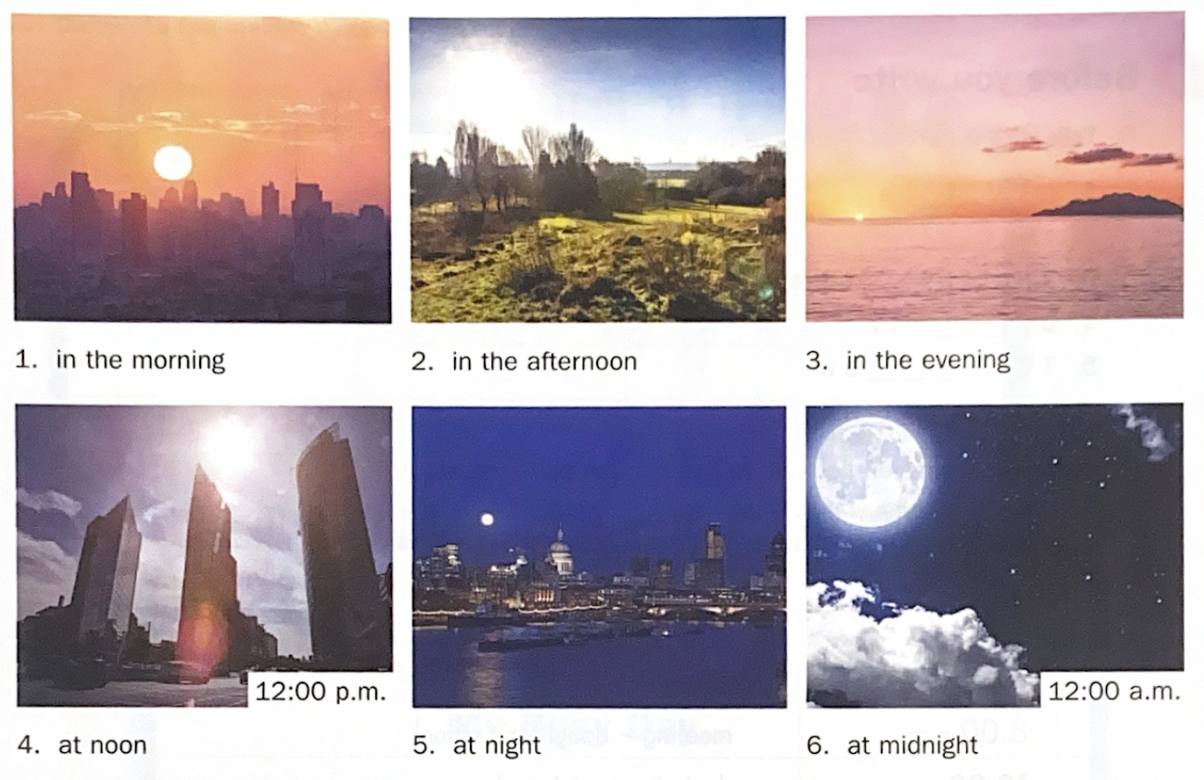 1 o’clock
3 o’clock
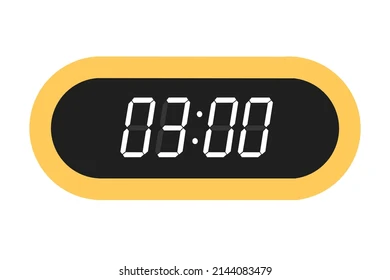 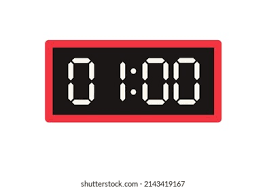 I eat lunch at 
1 o’clock in the afternoon!
I get out of school at 
3 o’clock in the afternoon!
afternoon (p.m.)
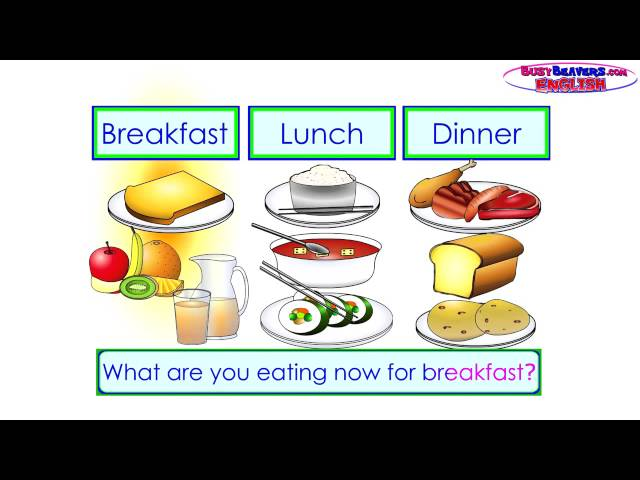 Repeat after me!
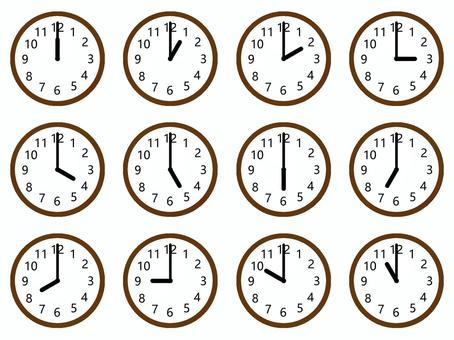 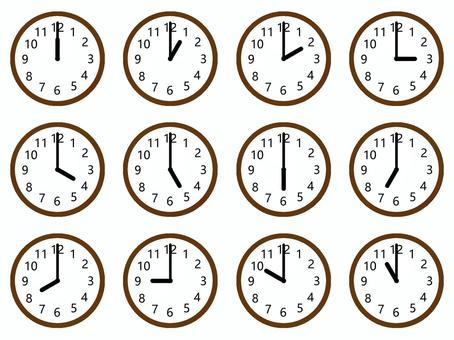 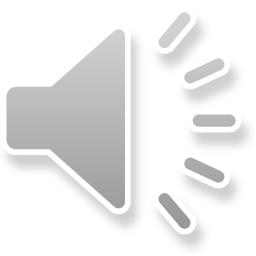 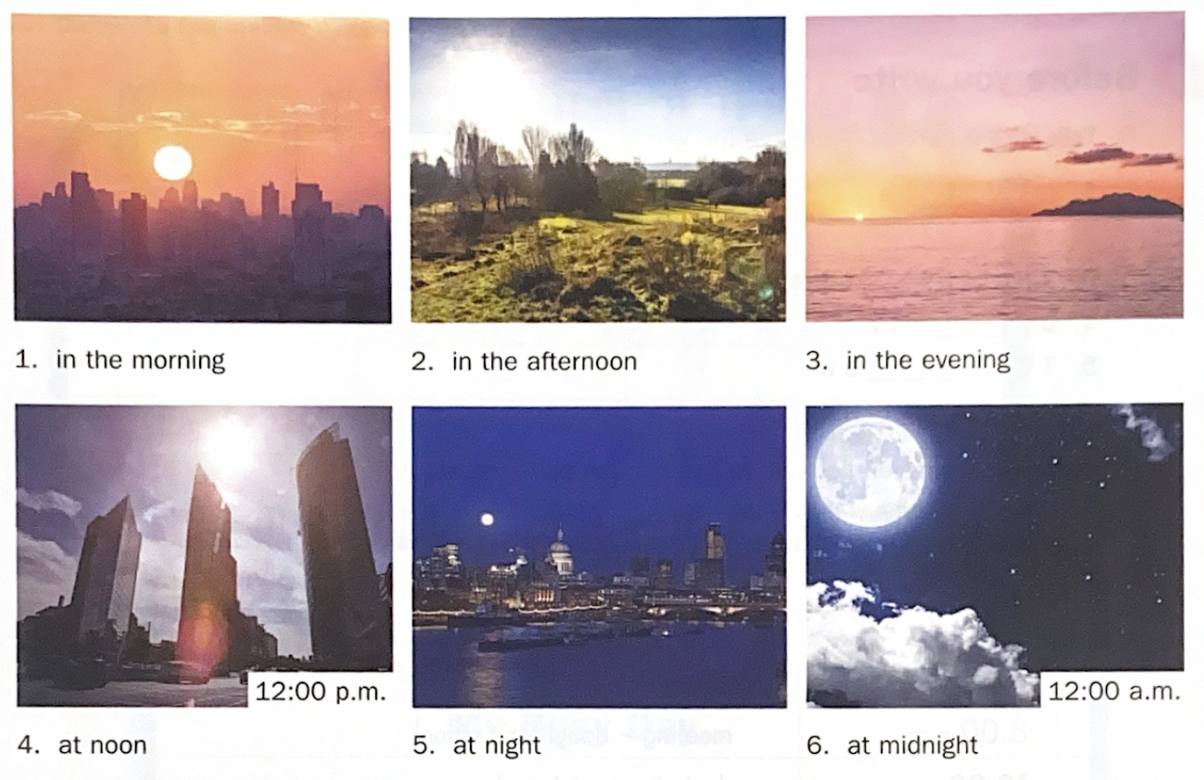 7 o’clock
10 o’clock
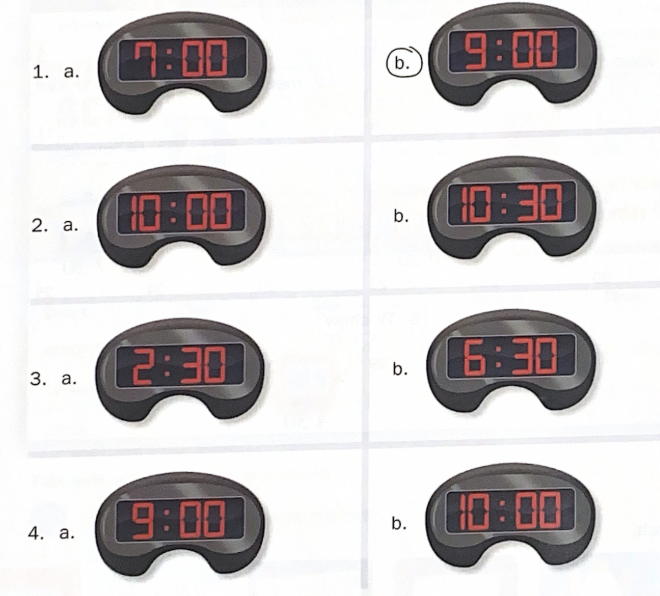 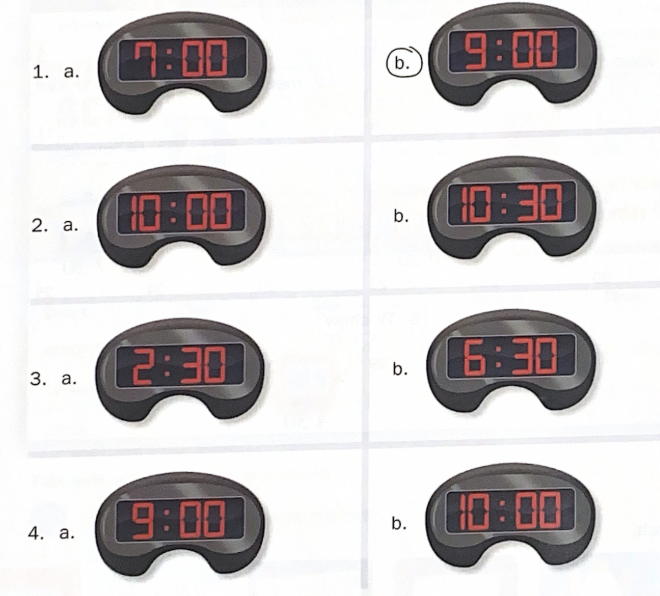 night (p.m.)
I eat dinner at night!
I go to bed at 
10 o’clock at night!
I eat dinner at 
7 o’clock at night!
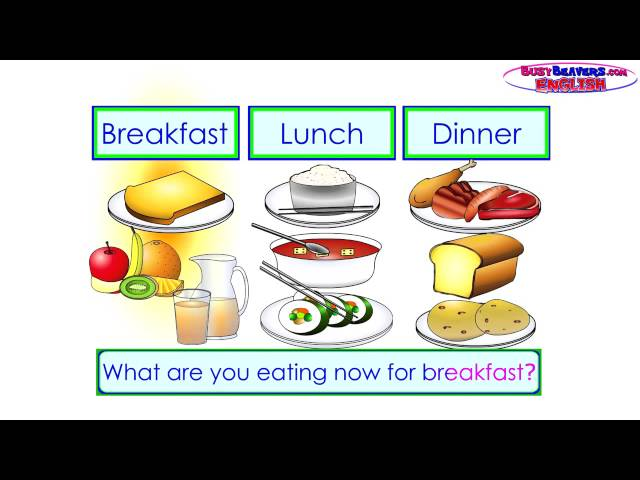 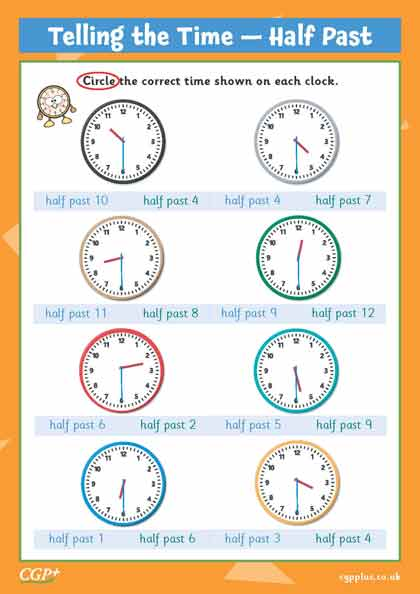 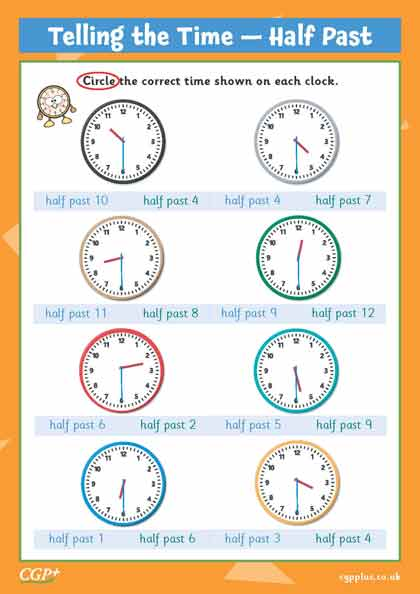 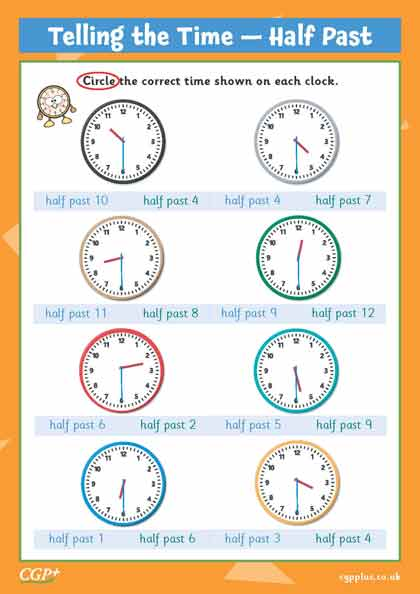 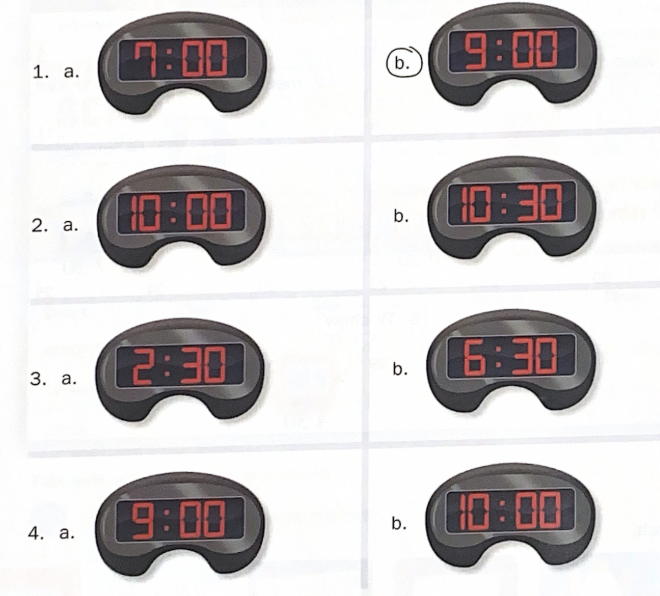 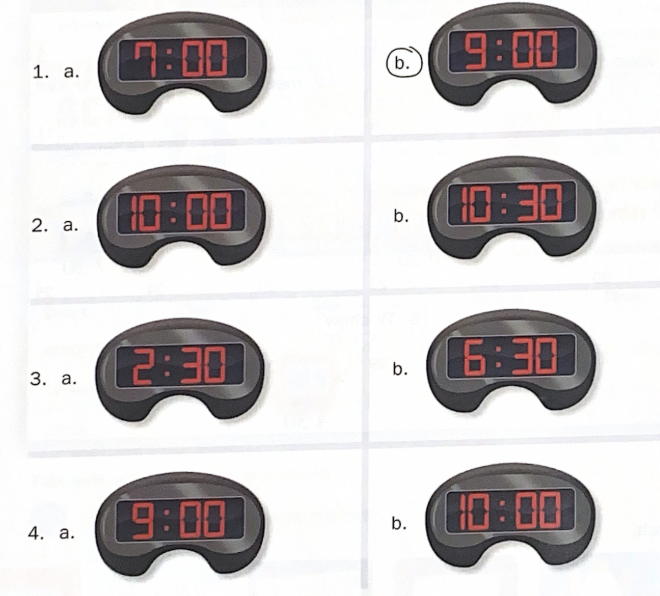 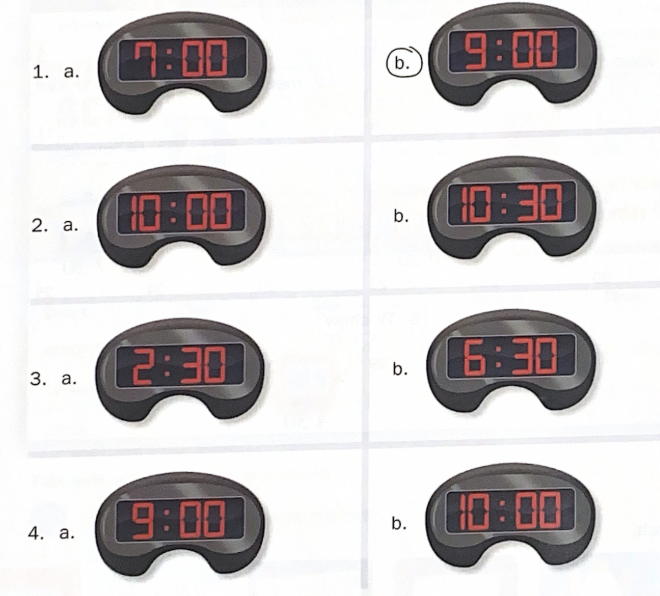 The red clock shows
it is two thirty.

Or,
The red clock shows 
it is half past 2.
The black clock shows
it is ten thirty.
Or,
The black clock shows 
it is half past 10.
The blue clock shows
it is six thirty.

Or,
The blue clock shows 
it is half past 6.
When we talk about time, we say thirty or half                        Repeat after me!
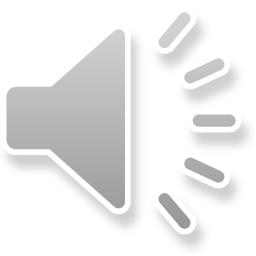 Is it o’clock OR half past? 
Listen to recording.
Repeat after me!
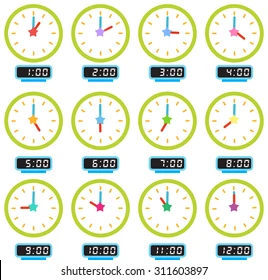 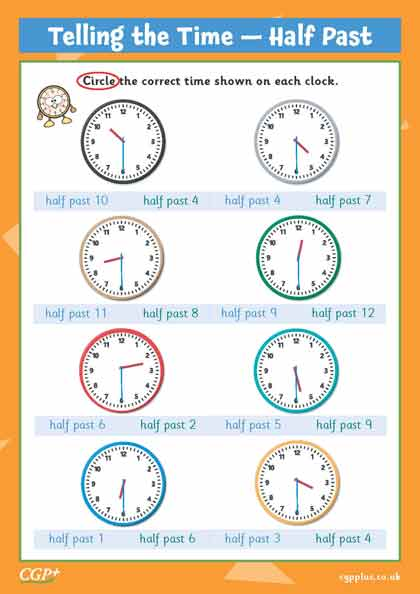 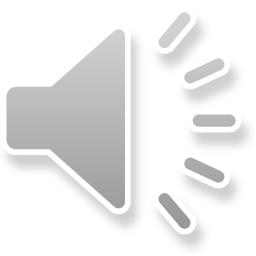 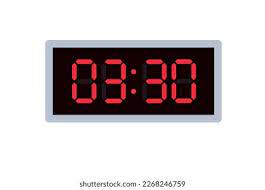 What time is it by the yellow smiley face?


What time is it by the blue smiley face? 


What time is it by the green smiley face? 


What time is it by the red smiley face? 


What time is it by the orange smiley face?
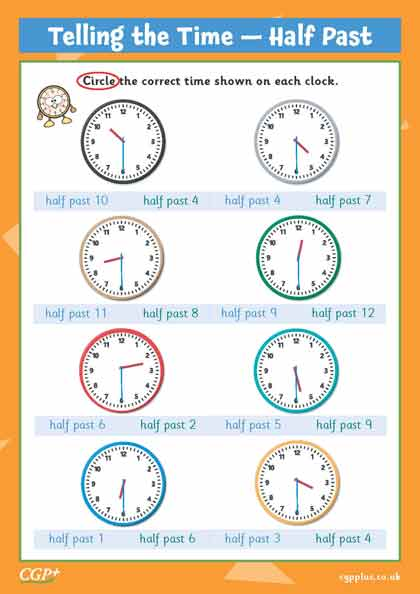 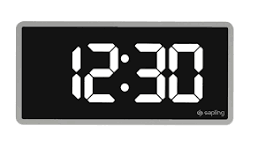 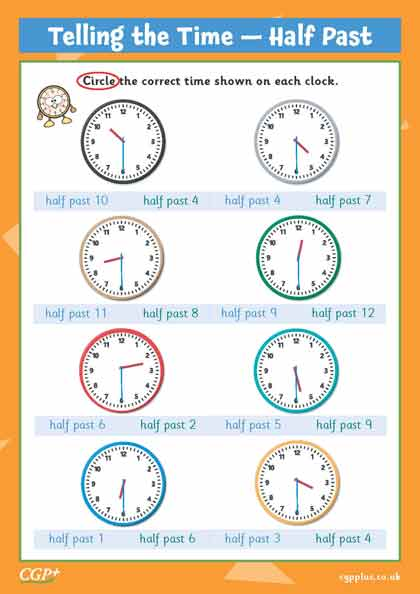 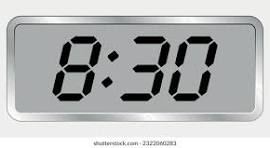 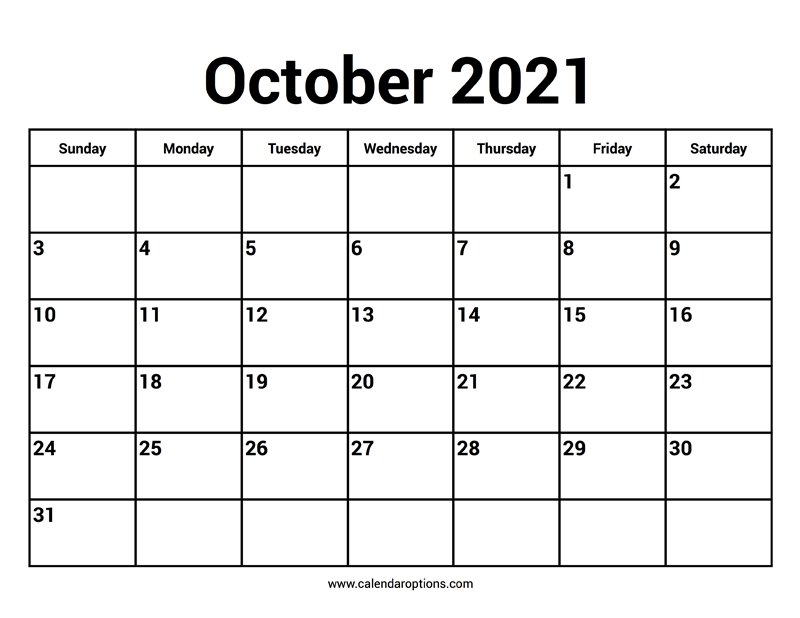 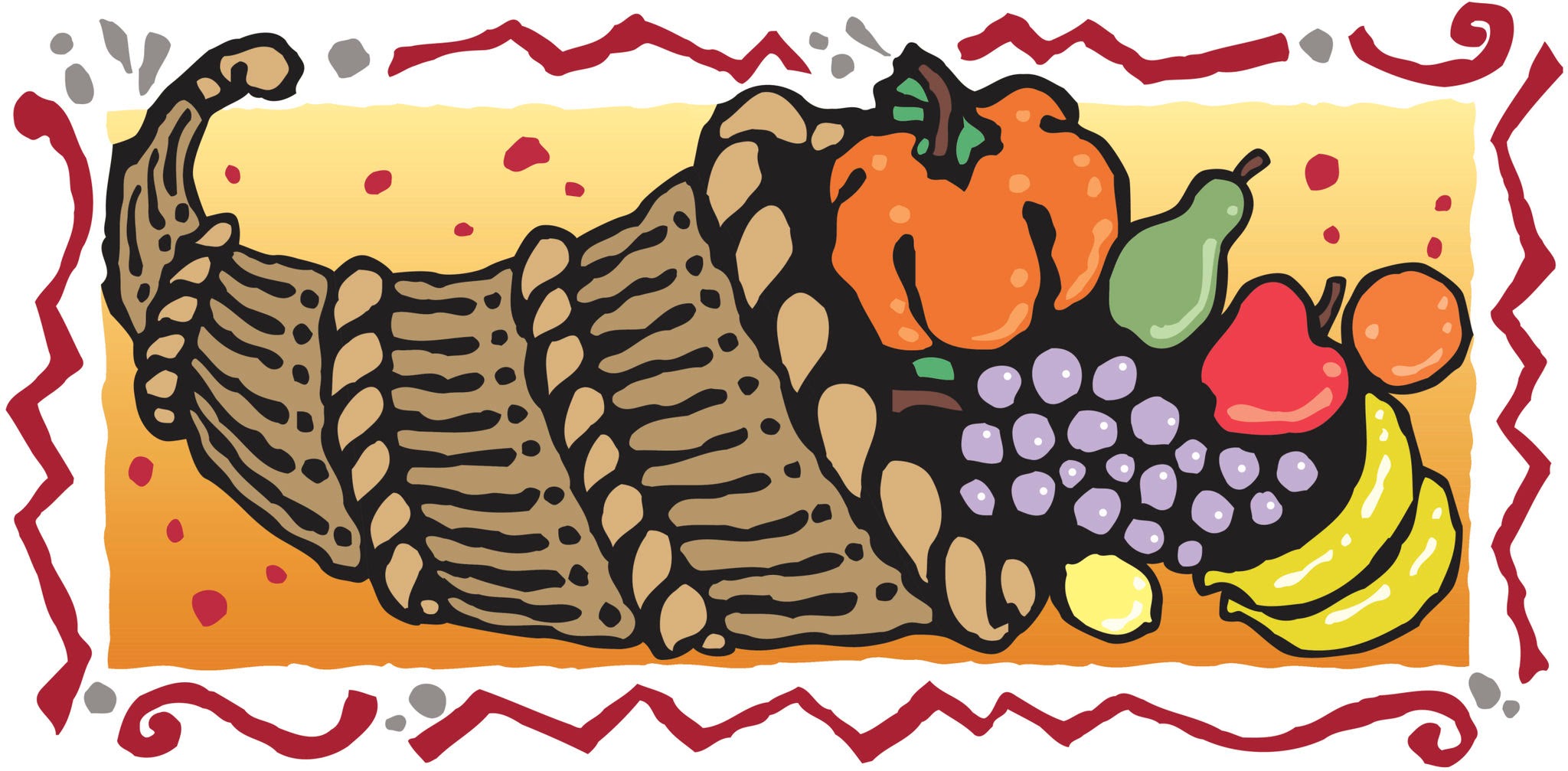 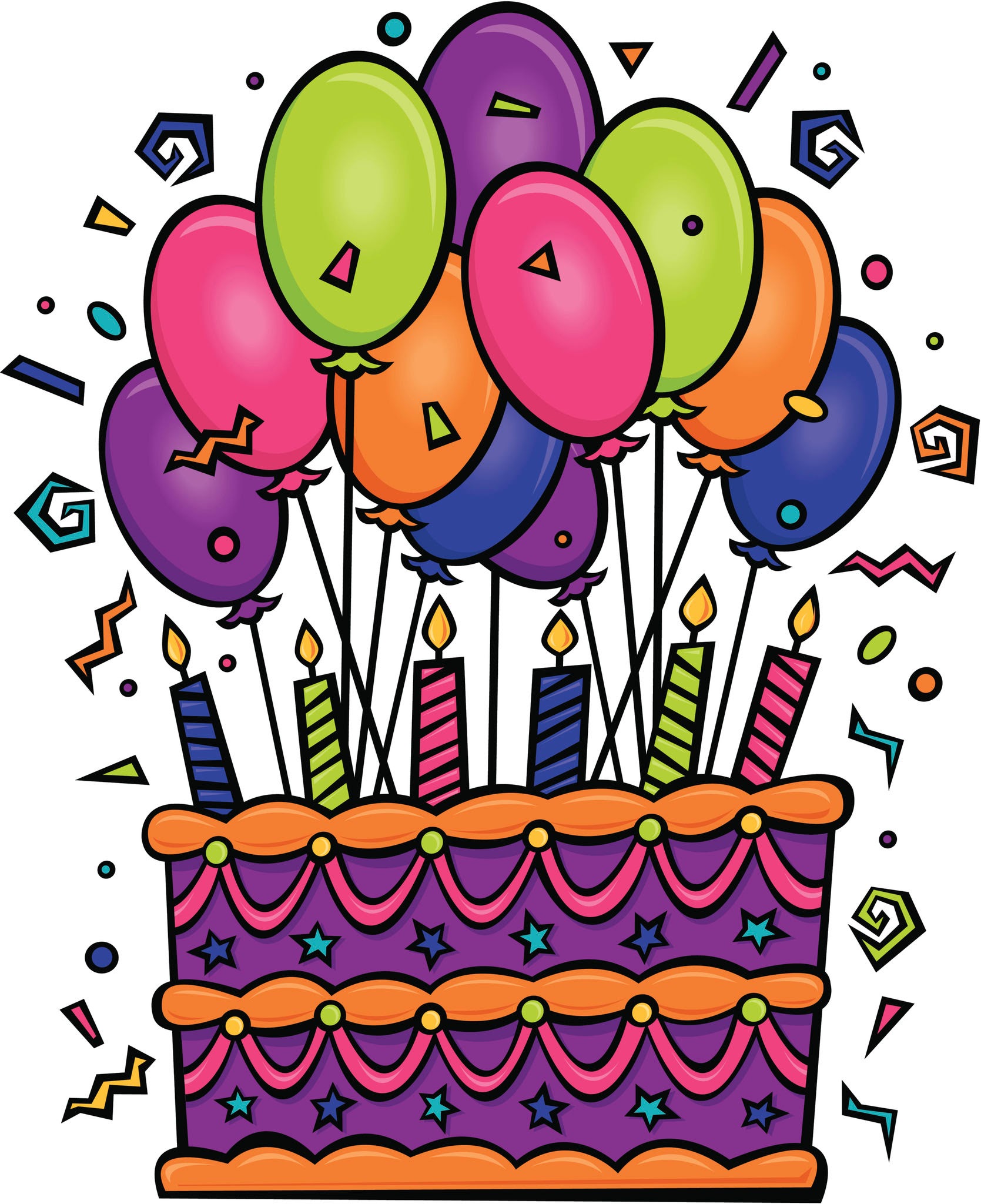 Grand
Mother’s
Party
8:00 p.m.
When is Grandmother’s birthday? 
Grandmother’s birthday is on October 2nd. 
That is a Saturday. 

What time is Grandmother’s party?
Grandmother’s party is at 8:00 p.m. 
That is at night.
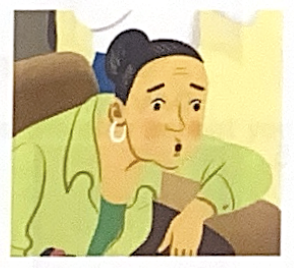 Look at the calendar.

Practice.

Read Out Loud.
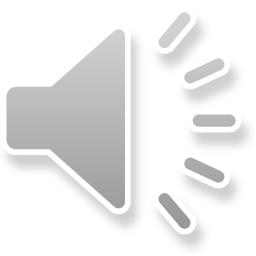 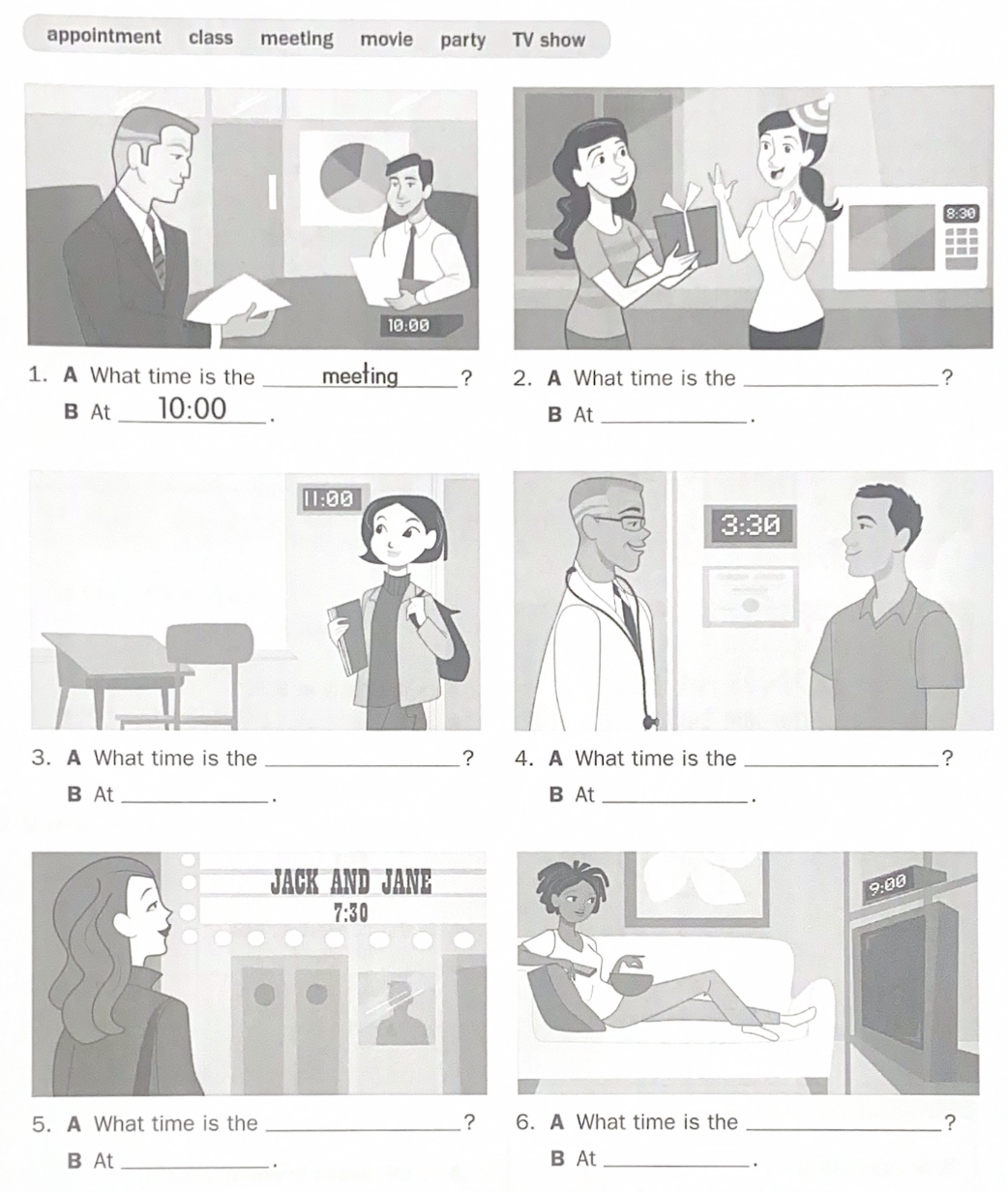 What time is the party? 

The party is at _____.
What time is the meeting? 

The meeting is at ______.
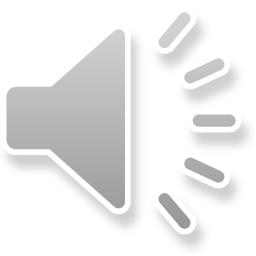 Look at the time to answer the question.

Listen to the recording. Read Out Loud.
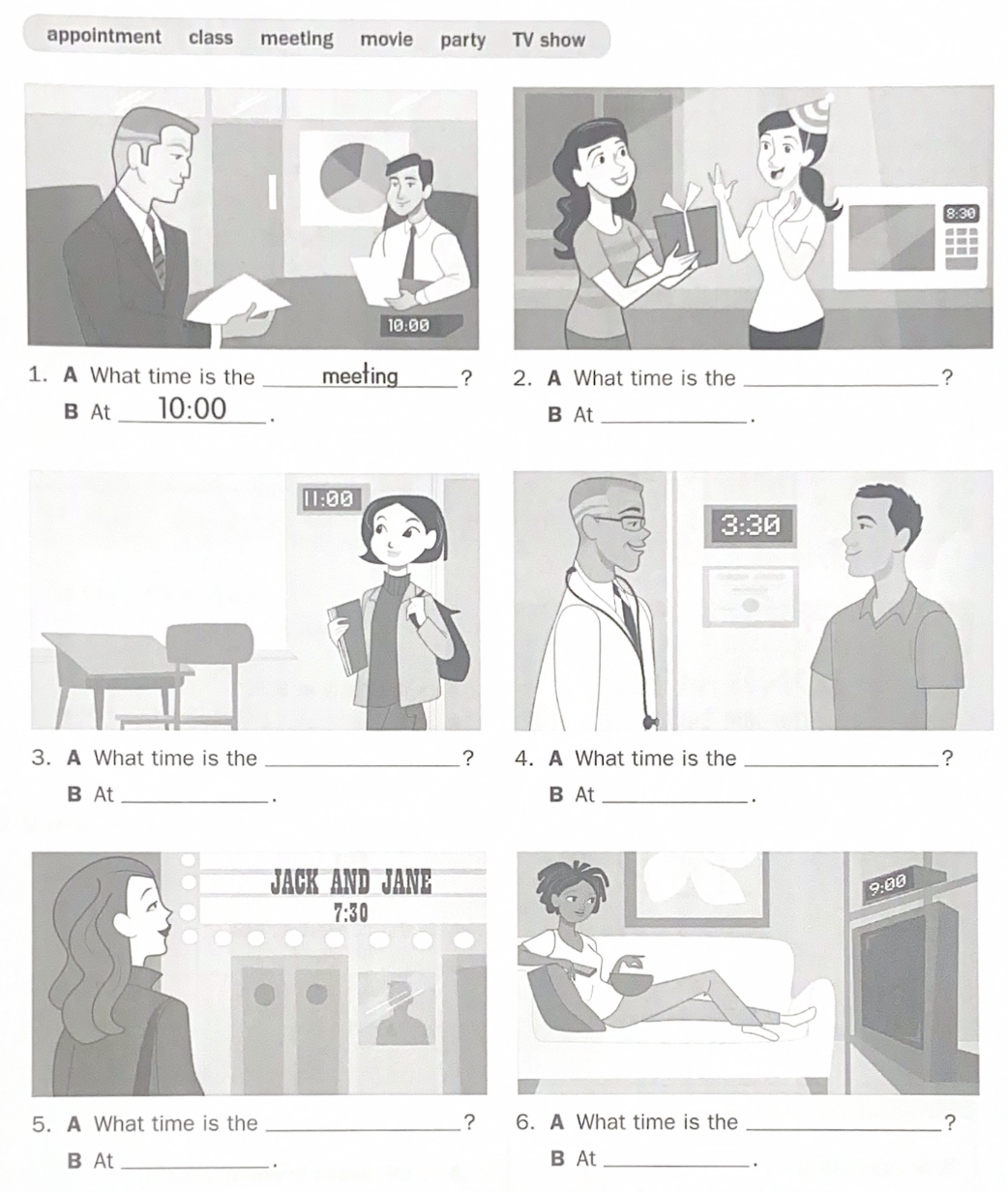 What time is class? 

The class is at _____.
What time is the appointment? 

The appointment is at _____.
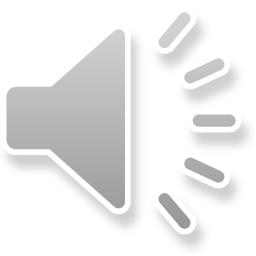 Look at the time to answer the question.

Listen to the recording. Read Out Loud.
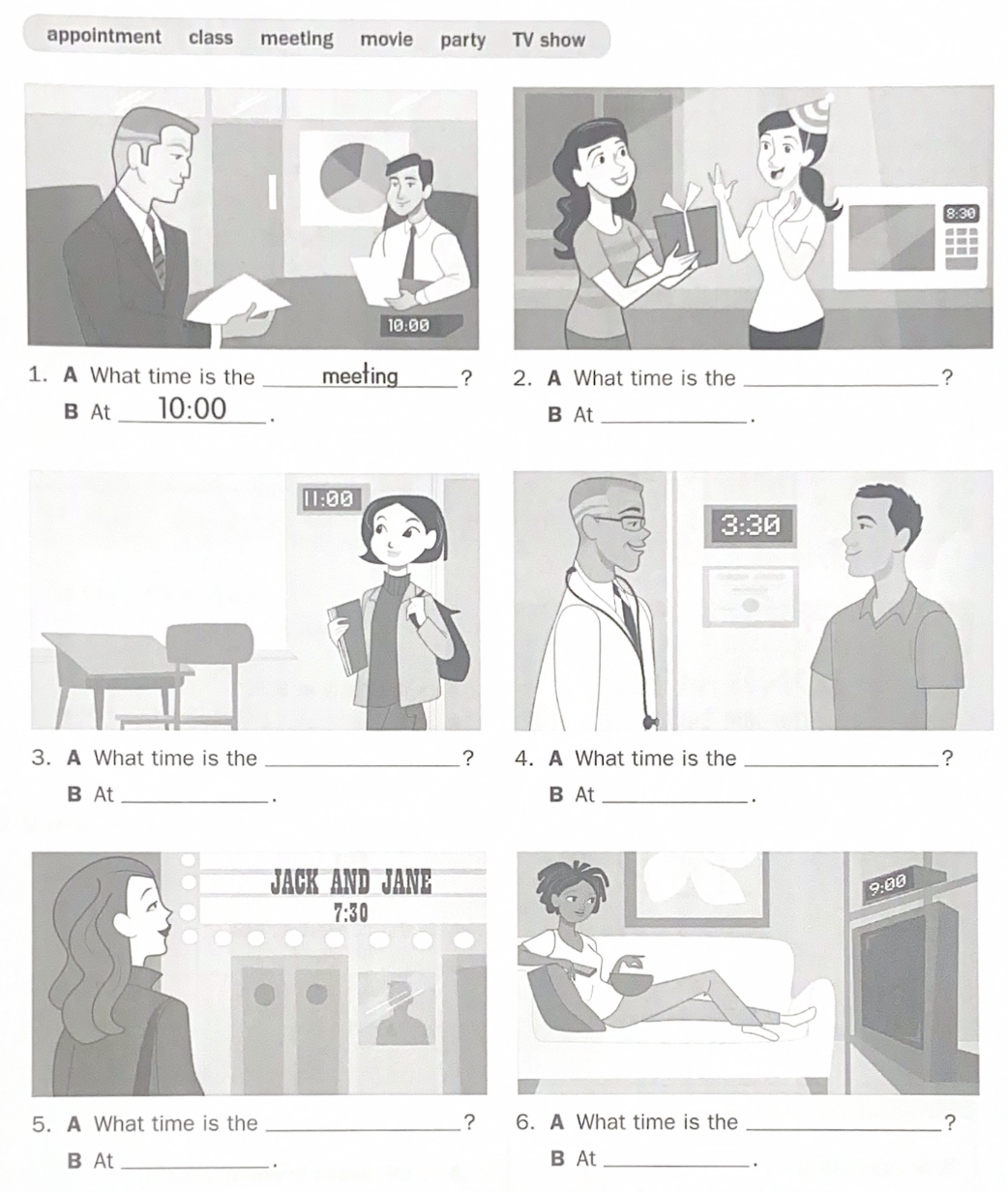 What time is the movie? 

The movie is at _____.
What time is the tv show? 

The tv show is at _____.
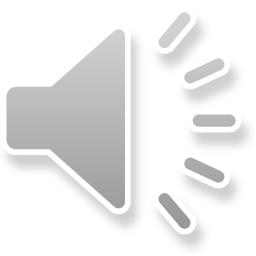 Look at the time to answer the question.

Listen to the recording. Read Out Loud.
Is Teresa’s meeting with John in the AM or PM?
It is at 10:00 ____.

Is Teresa’s doctors appointment in the AM or PM? 
It is at 1:00 ____.

Is Teresa’s favorite show on TV in the AM or PM?
It is on at 4:30 ____.

Is Teresa’s class at the same time as her uncle’s birthday party? 
Yes, they are both at 6:30 ____.
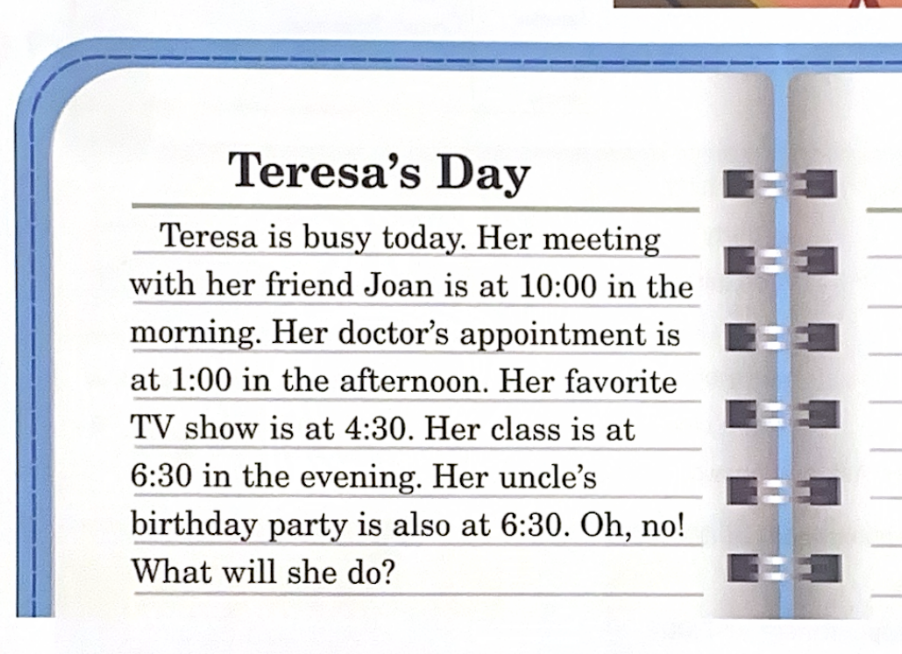 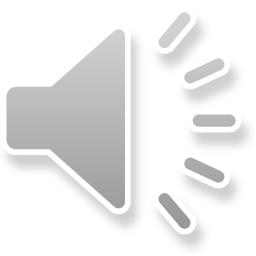 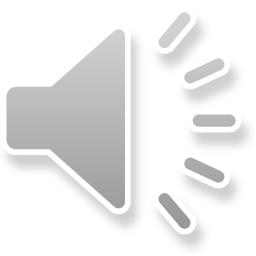 Read the story.
Complete the sentence.
Listen to the recording. Read Out Loud.
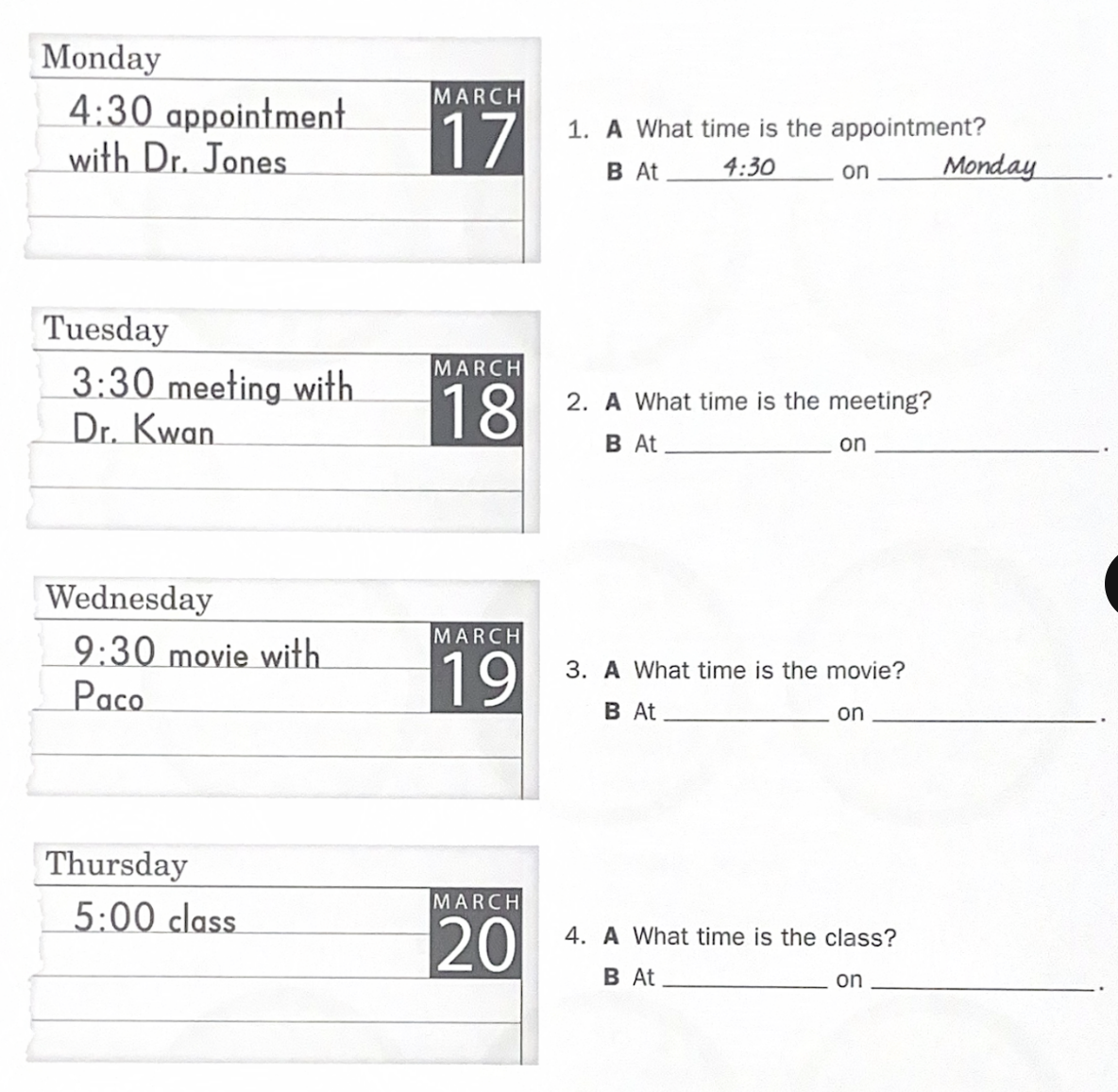 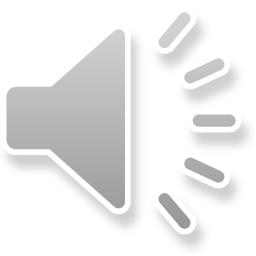 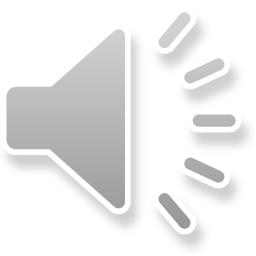 Look at the calendar to answer the question.

Listen to the recording. Read Out Loud.
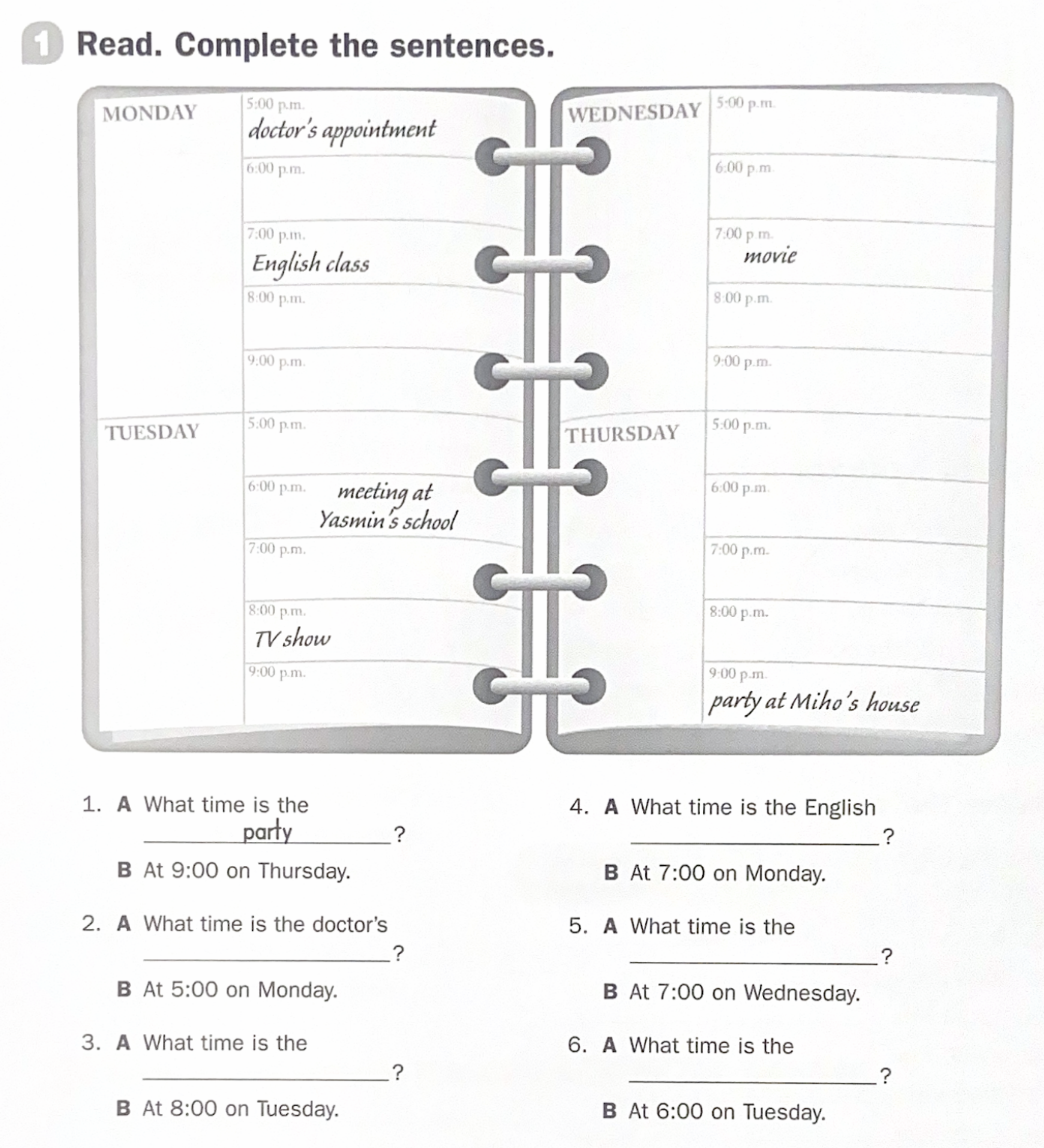 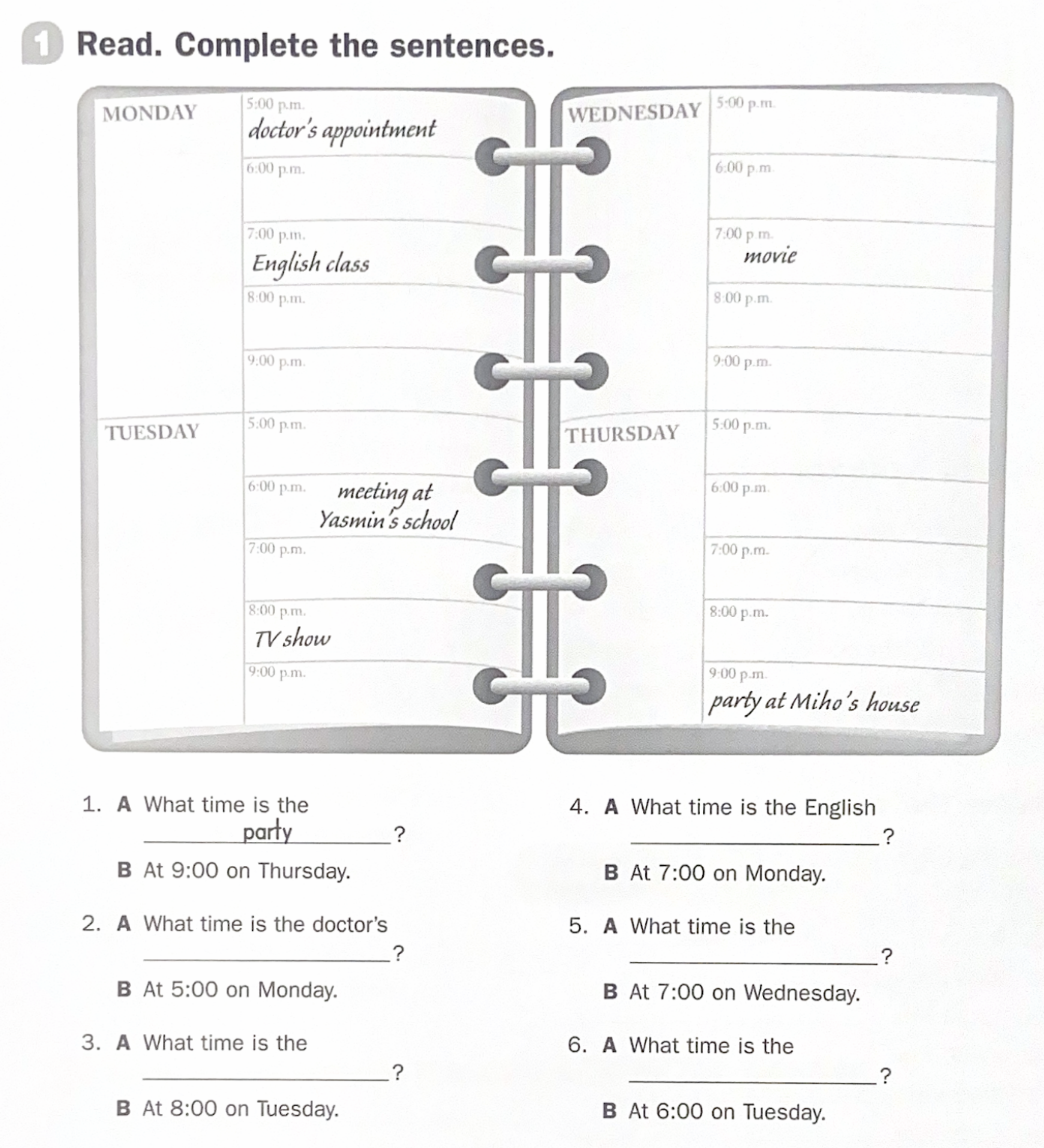 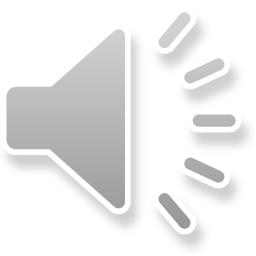 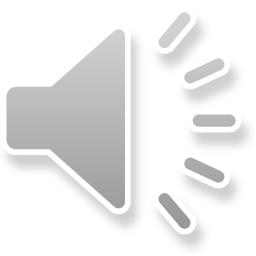 Look at the calendar to answer the question.

Listen to the recording. Read Out Loud.
What time is Fred’s Party?
Fred’s party ________.

What time is the appointment with Dr. Francis? 
The doctor appointment _________.

What time is class? 
The class is at________.

What time is the meeting with Tony’s teacher? 
The meeting with Tony’s teacher __________.
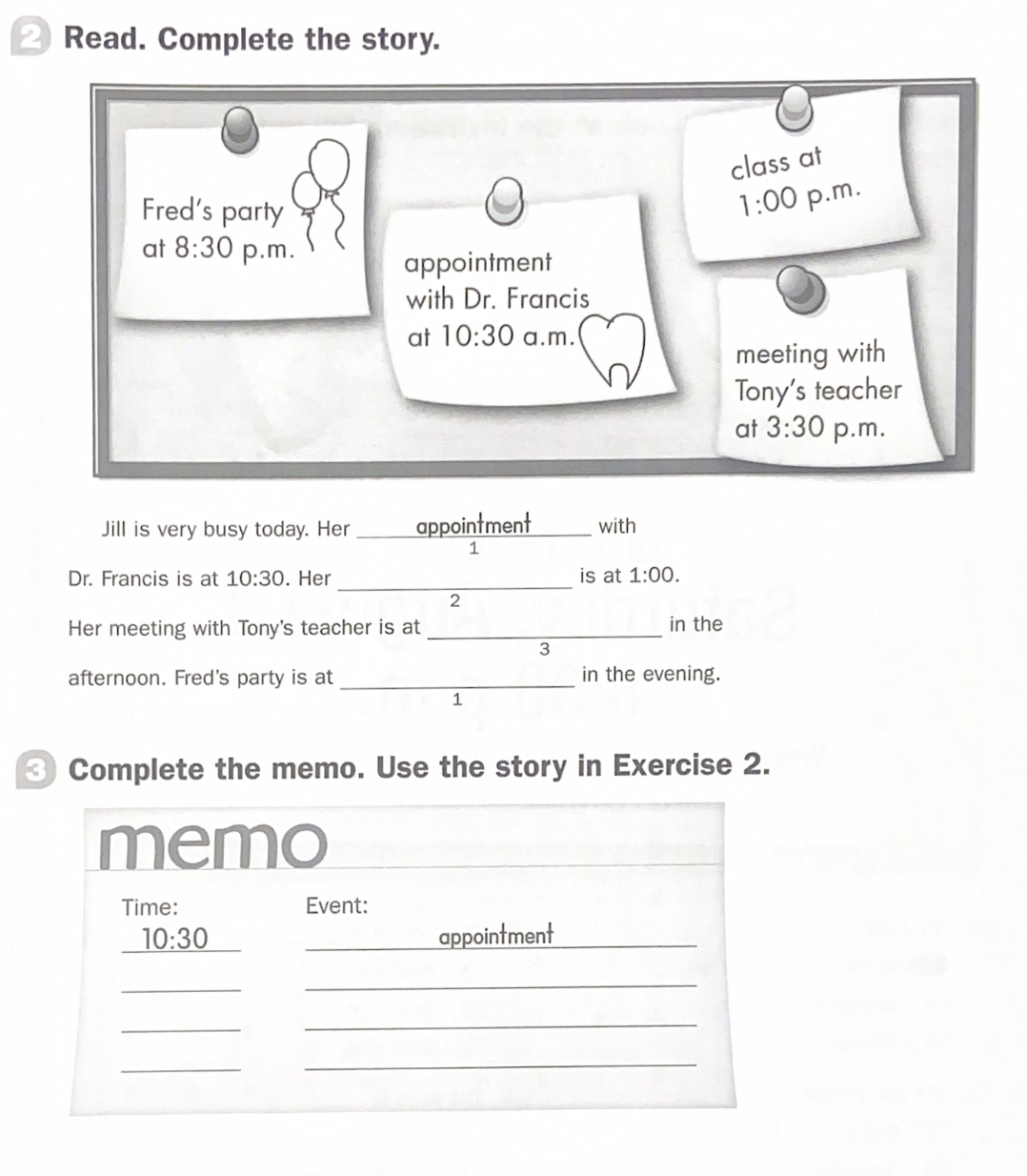 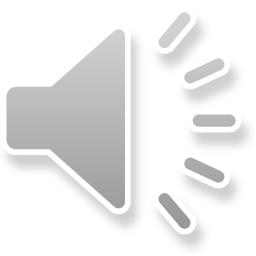 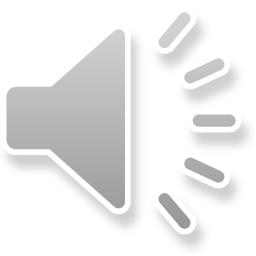 Look at the calendar to answer the question.

Listen to the recording. Read Out Loud.
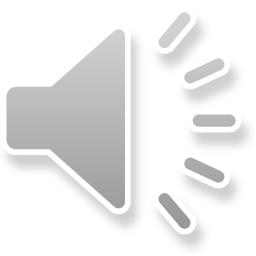 Extension Activity: Fluency

Using your cell phone record 
yourself and 3 partners having a
conversation about a birthday 
party using the next 
Let’s Chat Slide (slide 25).

When you're done recording
listen with your partner and analyze
the recording and give feedback to support each other. Try again using the feedback and re record.

Submit recording to WeChat if you’d like us to review for extra support.
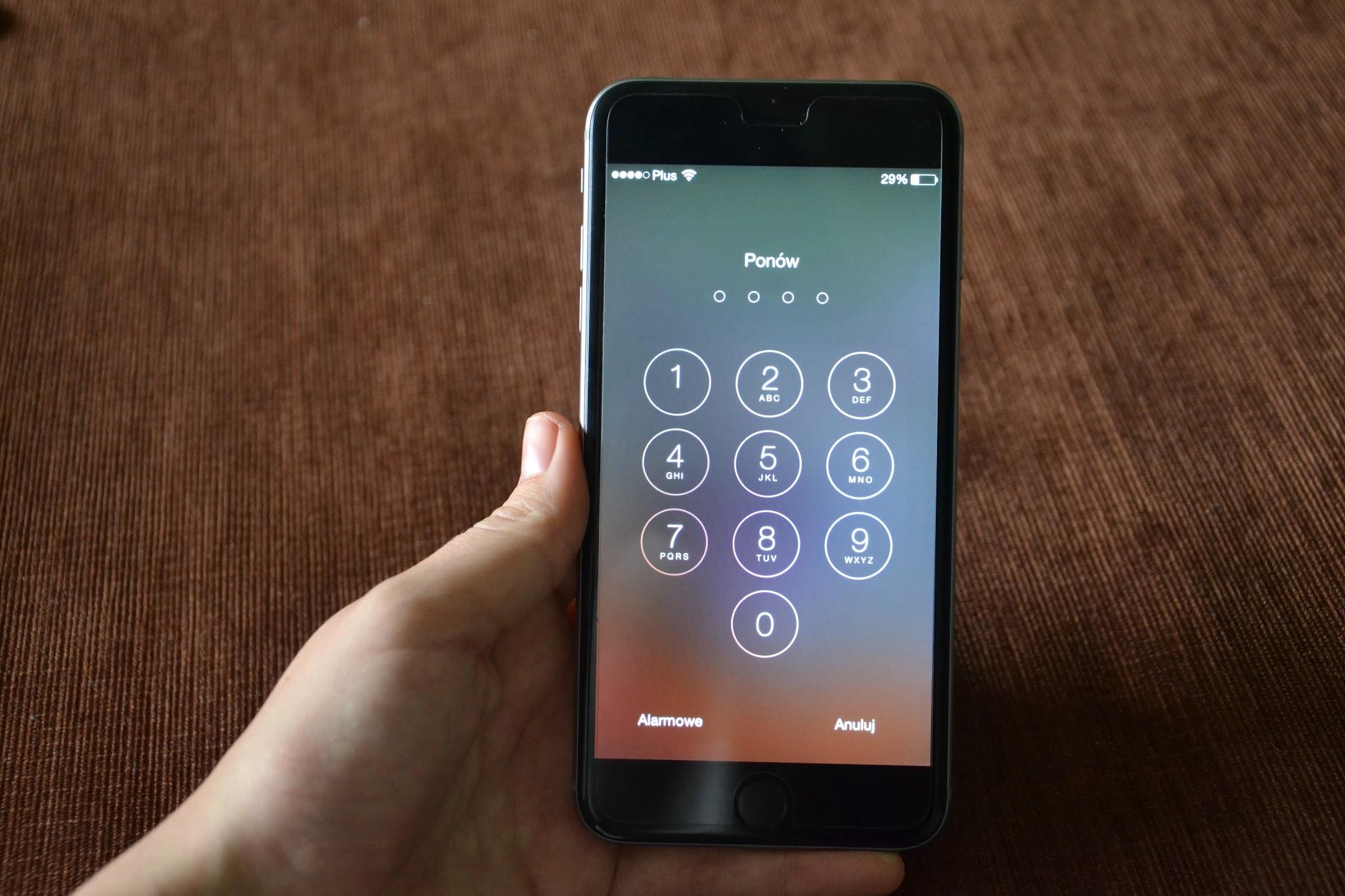 Partner 1: Will you help me plan my birthday party? 
Partner 2: Yes! I think we should go to your favorite restaurant for dinner. Where do you like to eat? 
Partner 1: I like to eat at _______.
Partner 3: That sounds good to me. Can we go see a movie after that?
Partner 2: Yes! I love having popcorn at the movies.
Partner 3: What movie do you want to see?
Partner 1: I want to watch ______.
Partner 4: I love that movie, too. On our way home we can stop at the bakery to get you a special birthday cake? 
Partner 3: Oh yes! I love cake! What flavor do you like? 
Partner 1: I would like a ________. 
Partner 2: Yum! This is going to be a great birthday party! 
Partner 4: I LOVE CAKE!
Partner 1: Thanks so much! I can’t wait to celebrate with you!
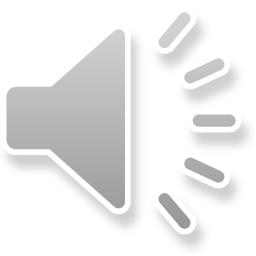 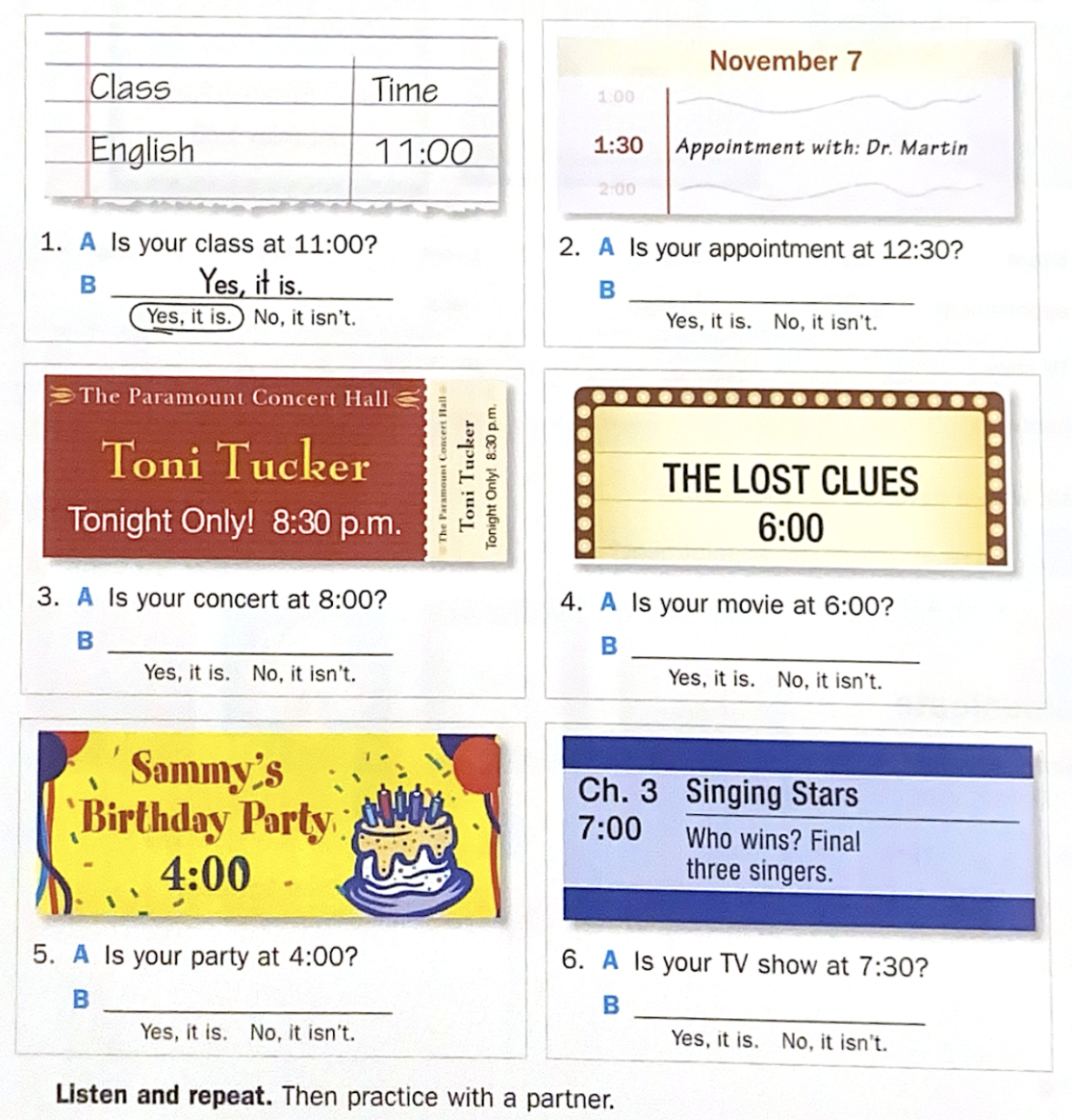 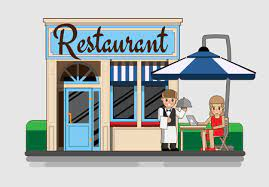 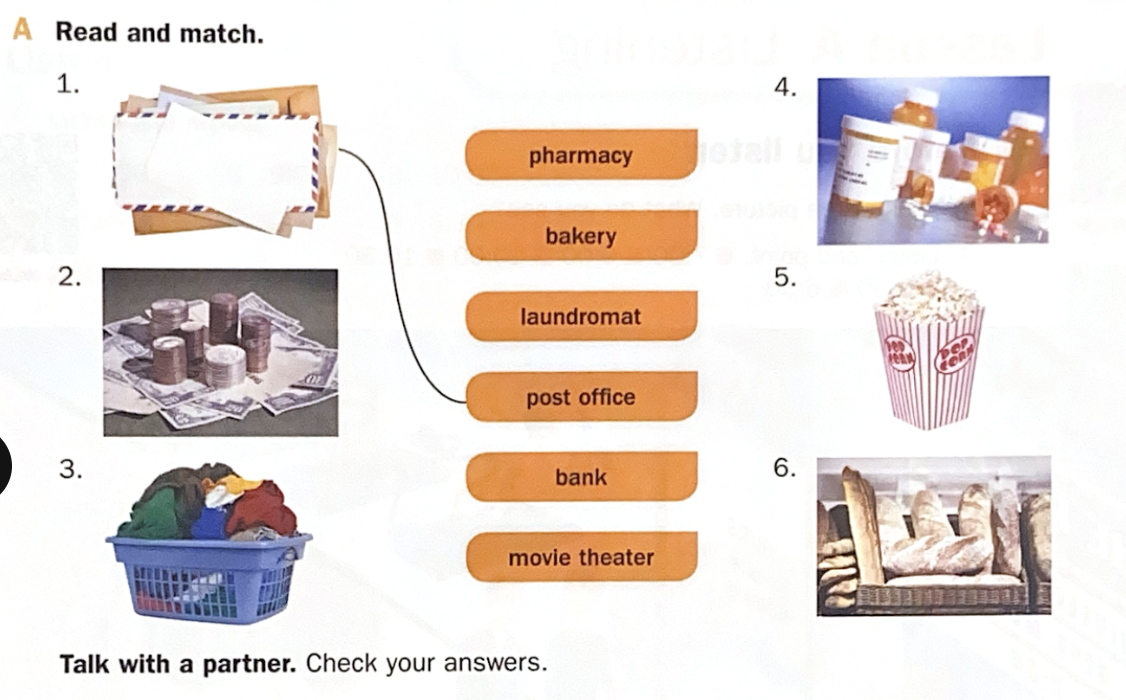 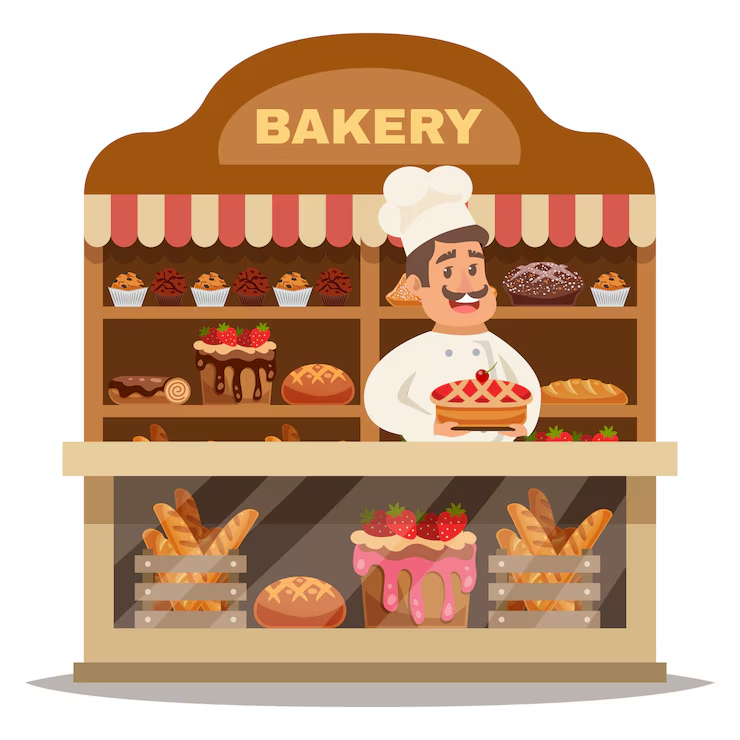